Территориальный орган Федеральной службы государственной статистики 
по Владимирской области
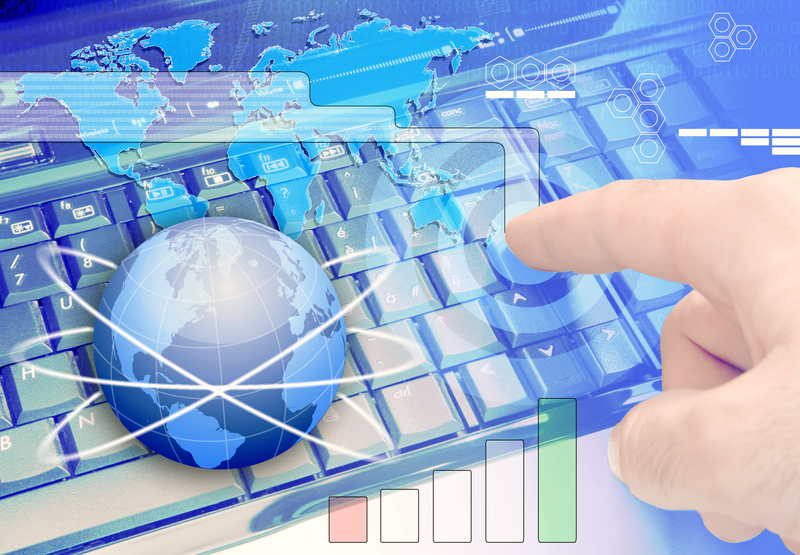 Руководитель А.Н. Быков 
2019г.
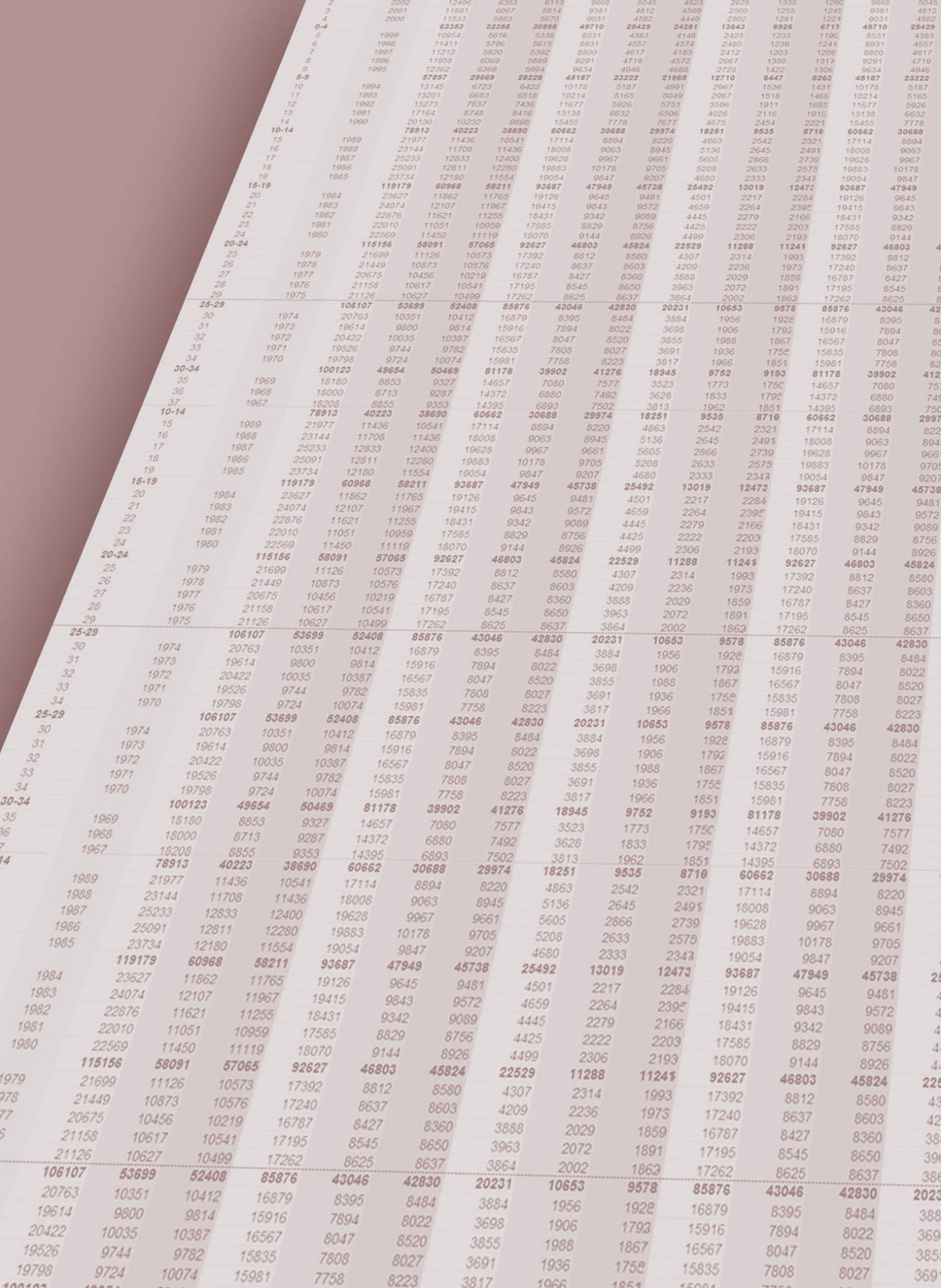 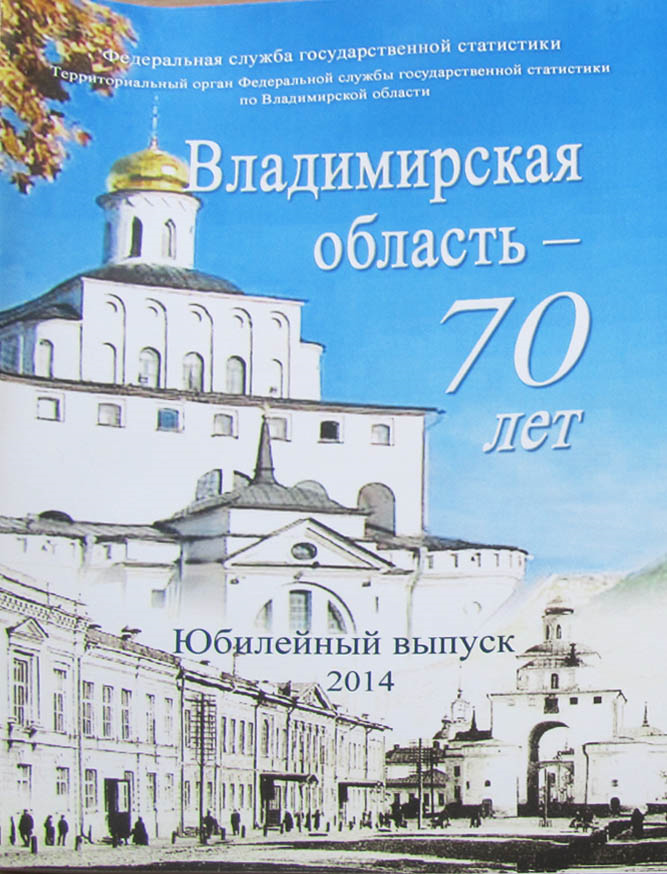 1944 - 2019
75 лет  
  Владимирской
области
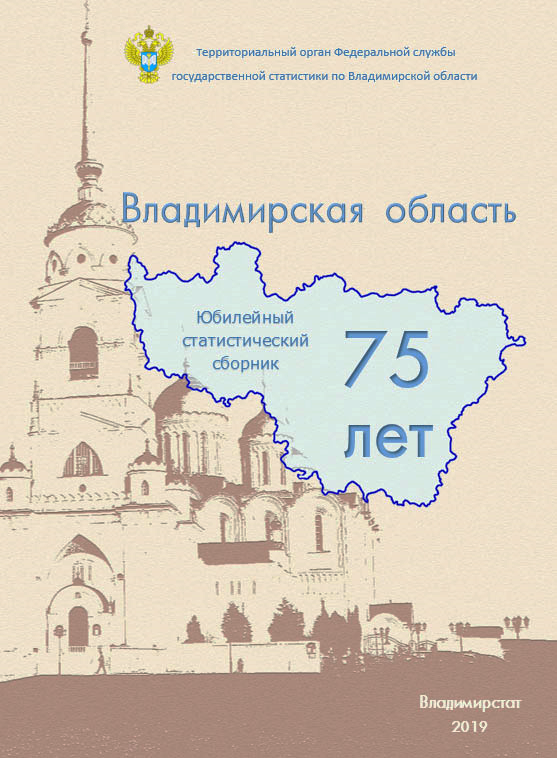 От патриархальности 
в современность
Распределение населения
1 340
1 585
1 648
1 314
1 509
1 400
1 515
1 444
1 524
1 405
1 378
100
1 325
1897     1926     1939      1959      1970       1979      1989      2002     2010       2015    2018
90
1 056
80
846
Сельское население
70
60
608,4
50
488,9
40
400,5
323
311
301
346,4
310,1
30
20
10
190,6
10
20
494
30
258,8
40
792,5
1021
1185,1
1302,4
1121,4
1093,7
1213,9
1077,3
50
60
90
70
100
80
Городское население
1 340 000 чел.
1 378 300 чел.
Естественное движение населения
24,3
20
20,9
1945  1950  1960  1965  1970  1975  1980  1985  1990  2000  2005  2010  2015  2018
18
16,4
16,2
16
Родилось (тыс. чел.)
14,2
14,5
14
14,2
13,6
14,4
13,5
12
12,1
12,6
10
8
7,4
6
4
2
2
4
6
8
7,9
7,9
9,3
10,1
10,2
11,4
12,3
12,5
10
12
18
21,7
14
18,7
20
23,1
16
23,8
30,0
Умерло (тыс. чел.)
Основные показатели экономического и социального развития области
Распределение земель     (тыс.га)
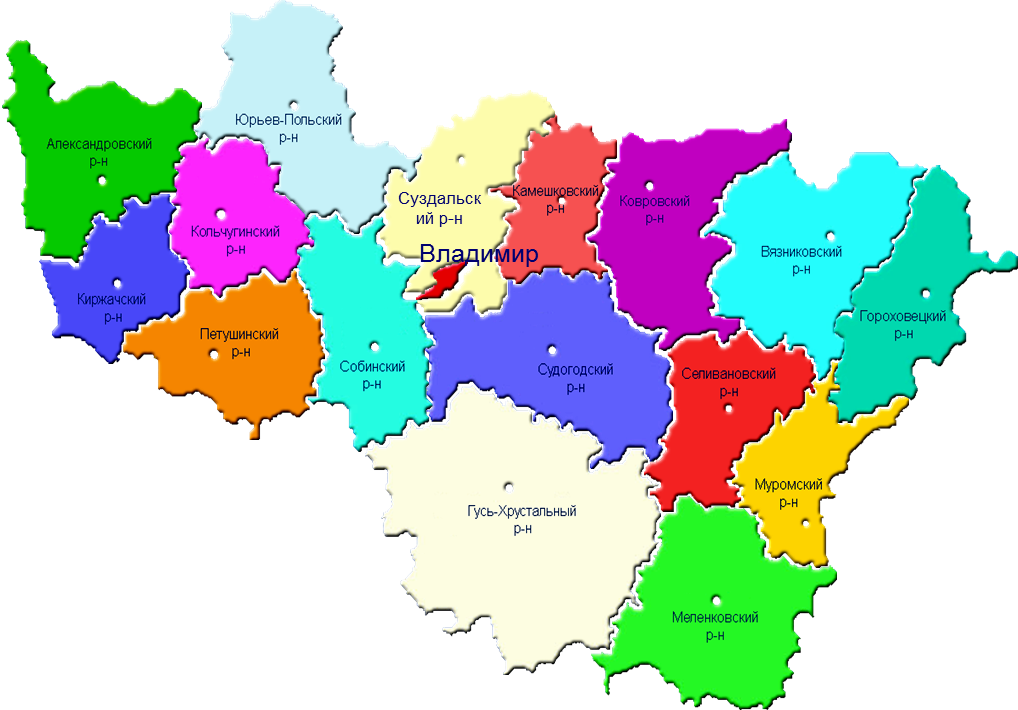 ххх,х – по данным ВСХП
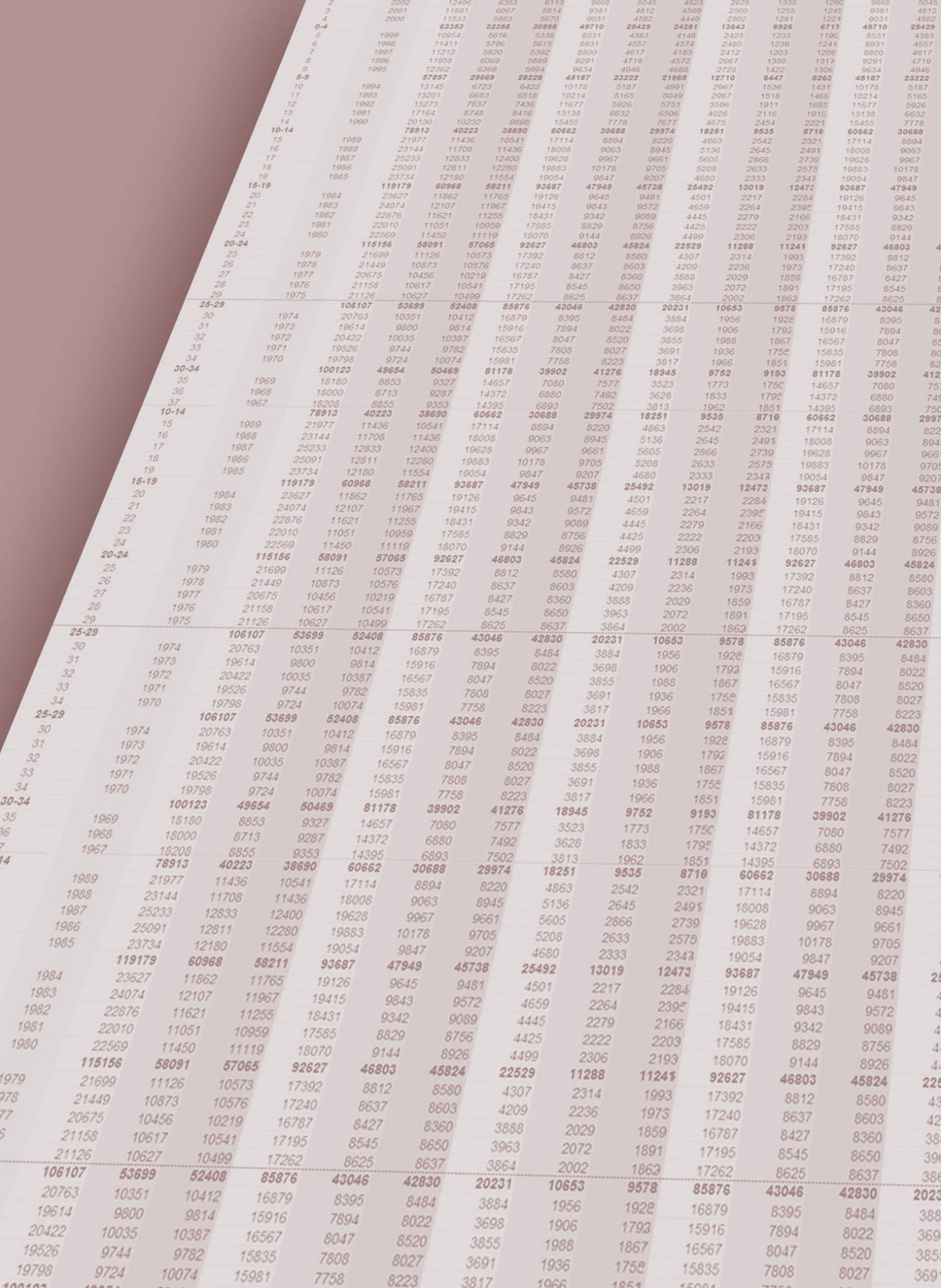 ОСНОВНЫЕ ЭКОНОМИЧЕСКИЕ И СОЦИАЛЬНЫЕ ПОКАЗАТЕЛИ ПО  ВЛАДИМИРСКОЙ ОБЛАСТИ за январь-июнь 2019г.
(в % к соответствующему периоду прошлого года)
Оборот розничной торговли – 112774,6млн руб.
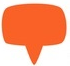 Индекс промышленного производства
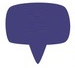 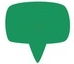 Объем платных услуг населению – 36426,5 млн руб.
99%
99,7%
102%
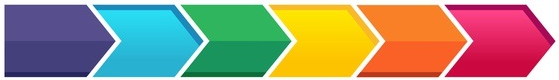 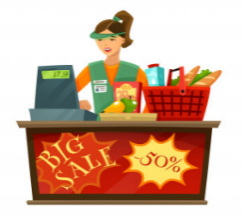 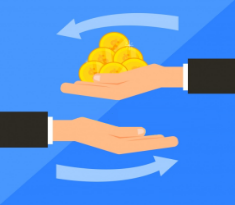 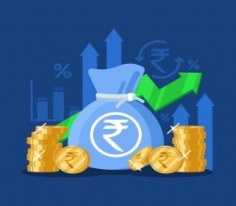 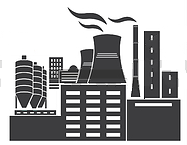 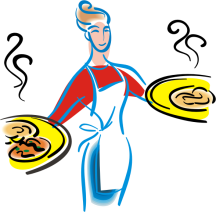 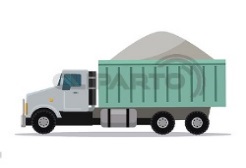 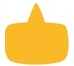 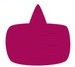 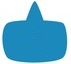 Оборот общественного питания – 5515,3 млн руб.
Индекс потребительских цен
Грузооборот автомобильного транспорта – 164,8 млн т-км
103,5%
105,8%
132,4%
105,9%
Начисленная среднемесячная заработная плата одного работника (включая субъекты малого предпринимательства)– 31566,9 руб.
Среднесписочнаячисленность работников организаций (включая субъекты малого предпринимательства)– 409,7 тыс. чел.
Объем работ, выполненных по виду деятельности «строительство» – 14481,6 млн руб.
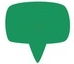 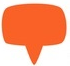 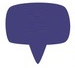 106,4%
100,0%
111,6%
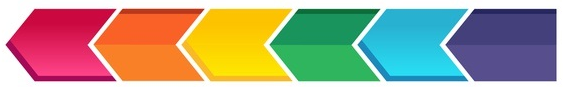 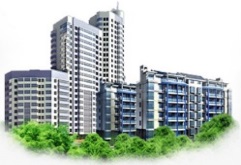 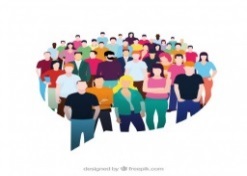 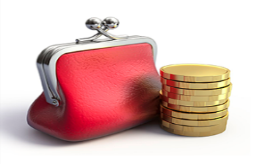 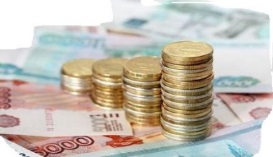 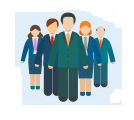 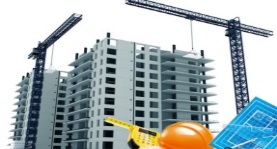 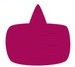 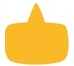 Реальная начисленная заработная плата одного работника
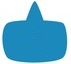 Численность официально зарегистрированных безработных  (на конец периода)–  7,5 тыс. чел.
Ввод в действие жилых домов – 334,4 тыс. кв. мобщей площади
140,5%
110,3%
100,5%
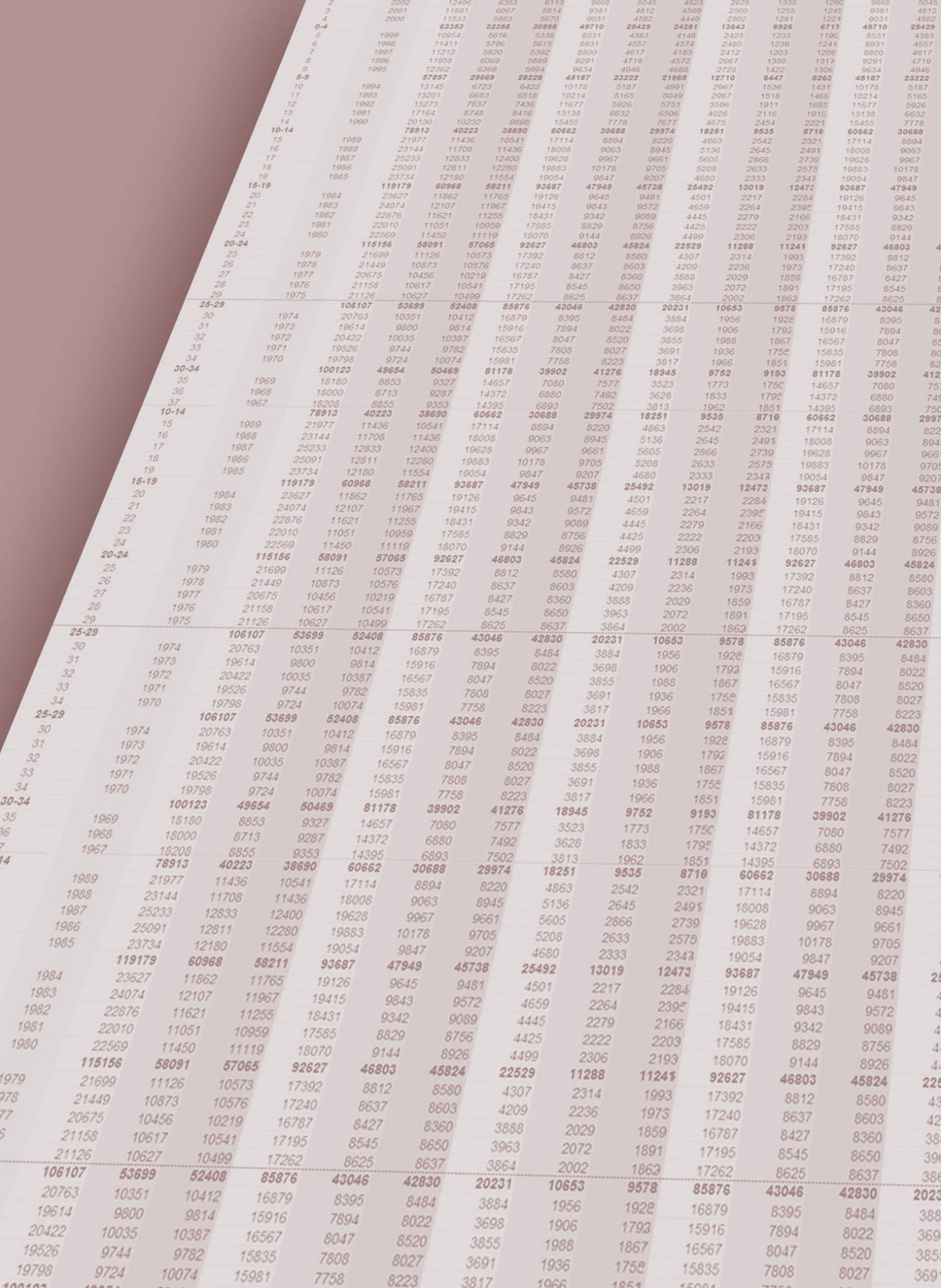 ДЕМОГРАФИЯ
РОЖДАЕМОСТЬ, СМЕРТНОСТЬ И ЕСТЕСТВЕННЫЙ ПРИРОСТ, УБЫЛЬ НАСЕЛЕНИЯ
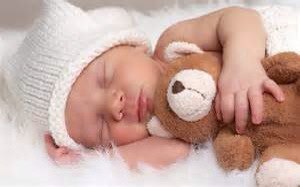 Естественный прирост (+), убыль (-) населения
- 9 273
- 8 409
- 7 293
- 6 903
- 7 531
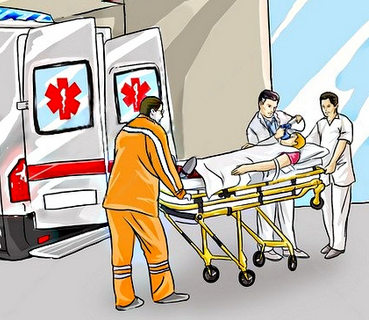 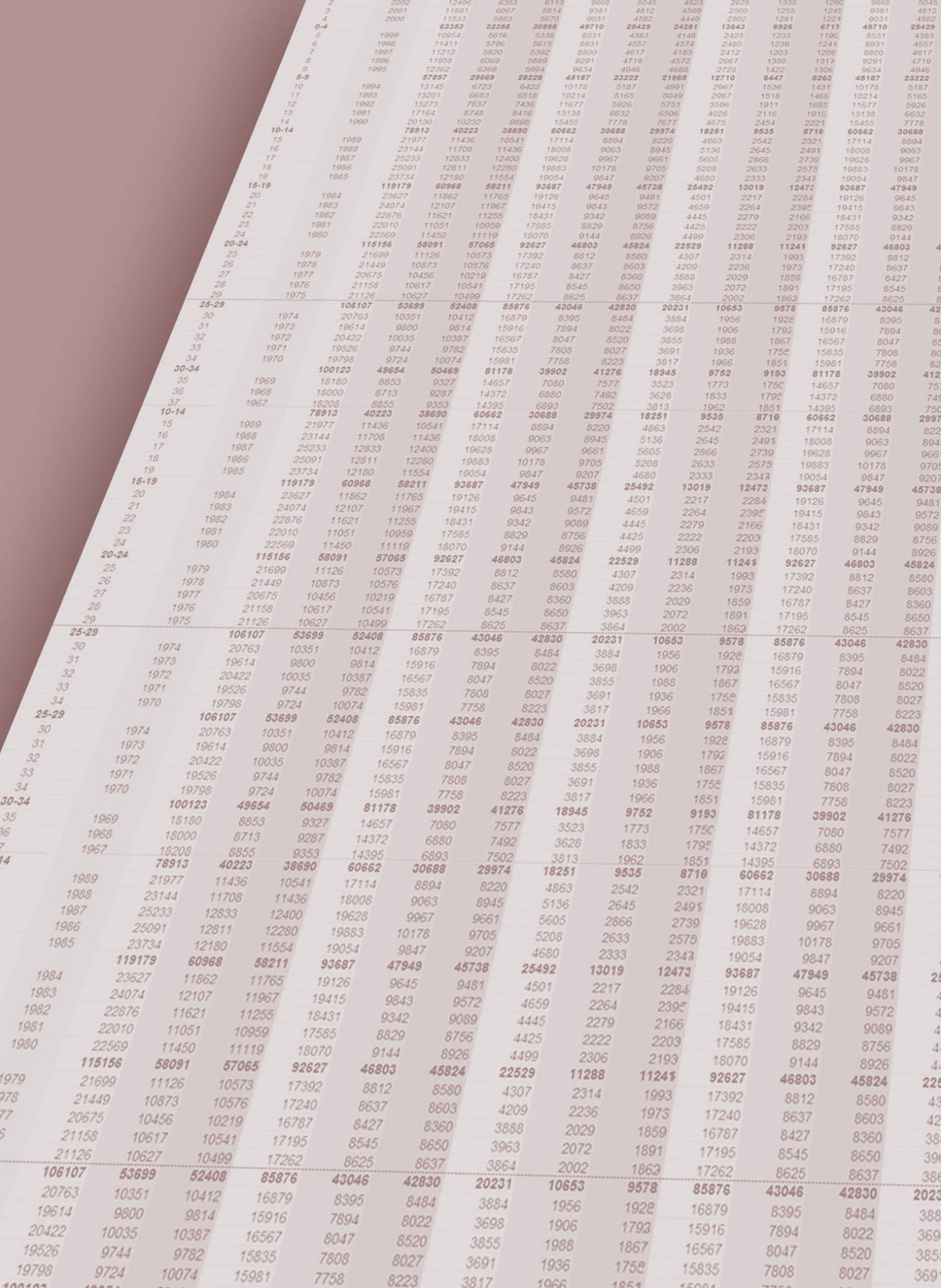 ДЕМОГРАФИЯ
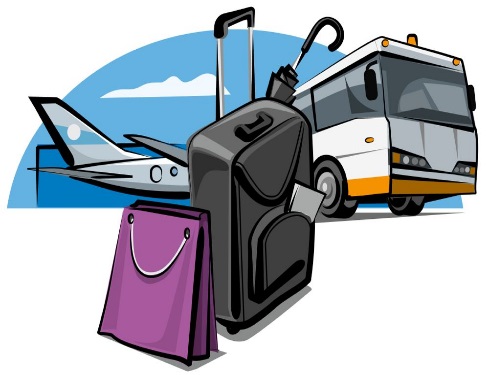 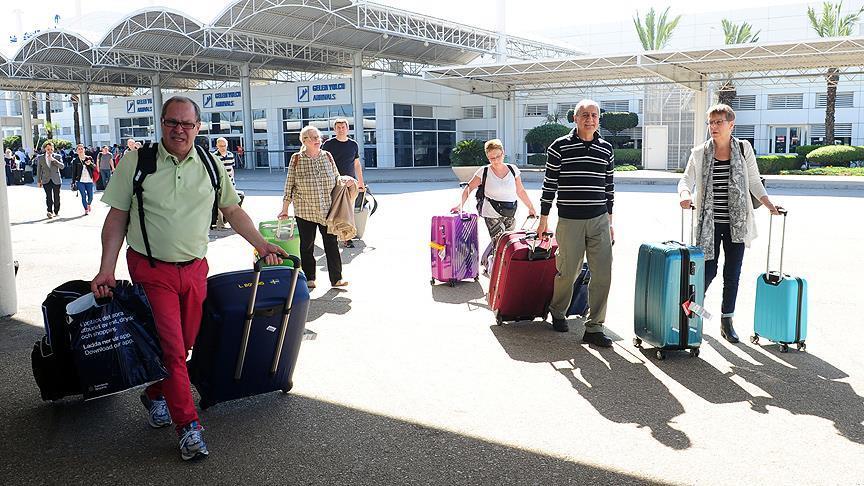 МИГРАЦИЯ 
НАСЕЛЕНИЯ 
Владимирской области 
за 2018 год
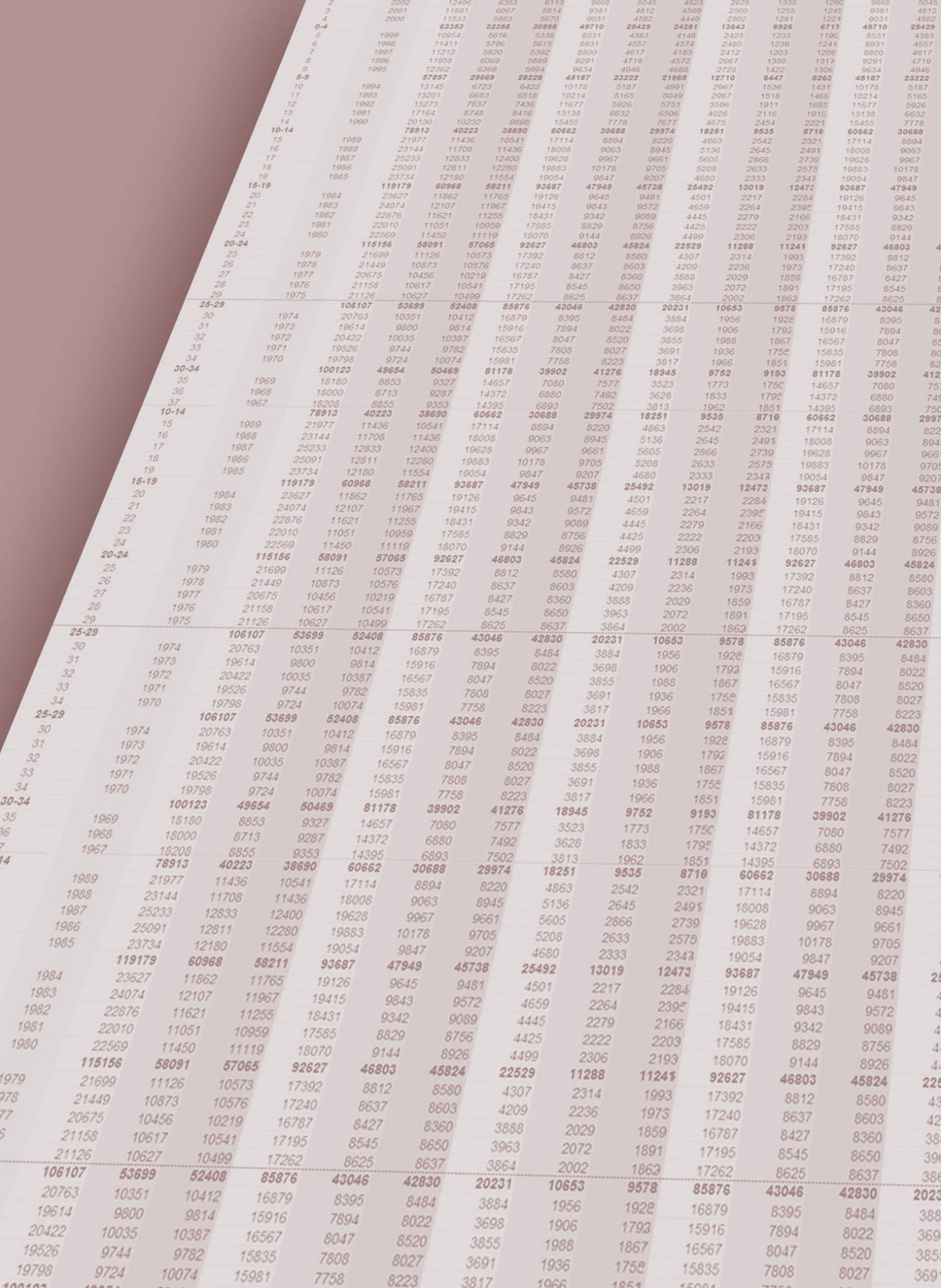 ДЕМОГРАФИЯ ОРГАНИЗАЦИЙ ВЛАДИМИРСКОЙ ОБЛАСТИ 
(коэффициент прироста (+,-) на 1000 организаций)
за первое полугодие 2018 г. и 2019 г.
* Коэффициент прироста – разница между коэффициентом рождаемости и коэффициентом официальной ликвидации
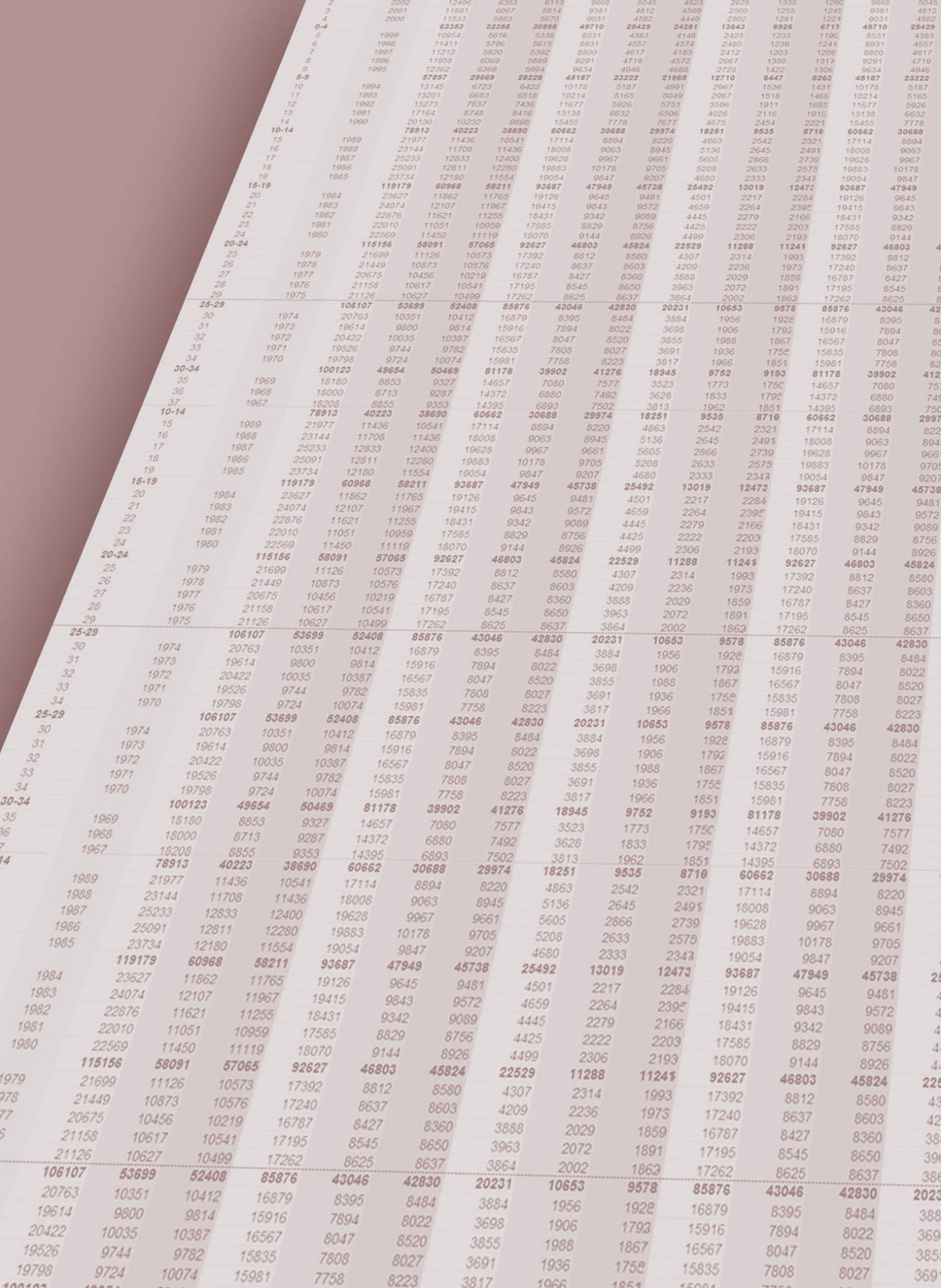 ИНДЕКСЫ ПРОИЗВОДСТВА ВЛАДИМИРСКОЙ ОБЛАСТИ в январе-июне 2019 года(в % к соответствующему периоду 2018 года)
Промышленное производство – 102,0 %
Добыча полезных ископаемых
Обрабатывающие производства
103,4%
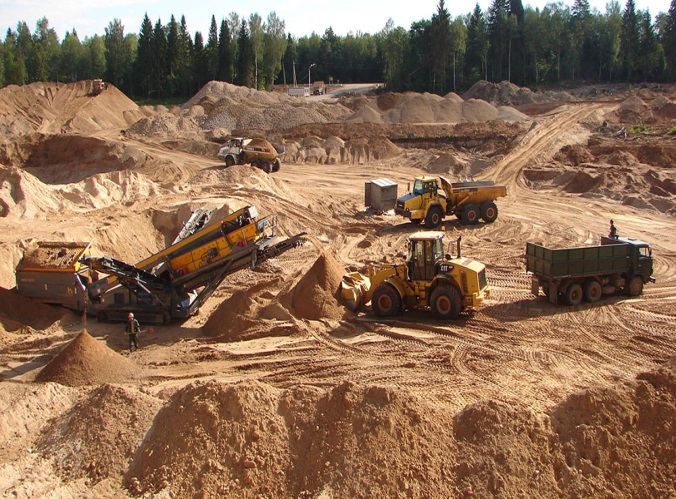 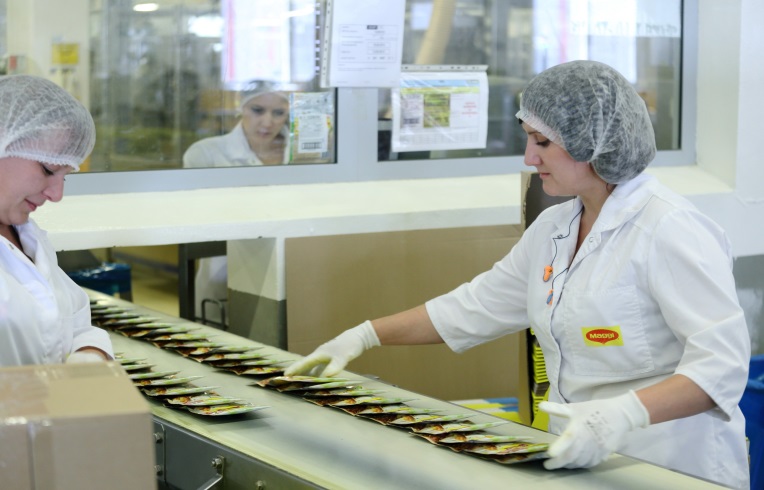 100,9%
Водоснабжение; водоотведение, организация сбора и утилизации отходов, деятельность по ликвидации загрязнений
Обеспечение электрической энергией, газом и паром; кондиционирование воздуха
117,3%
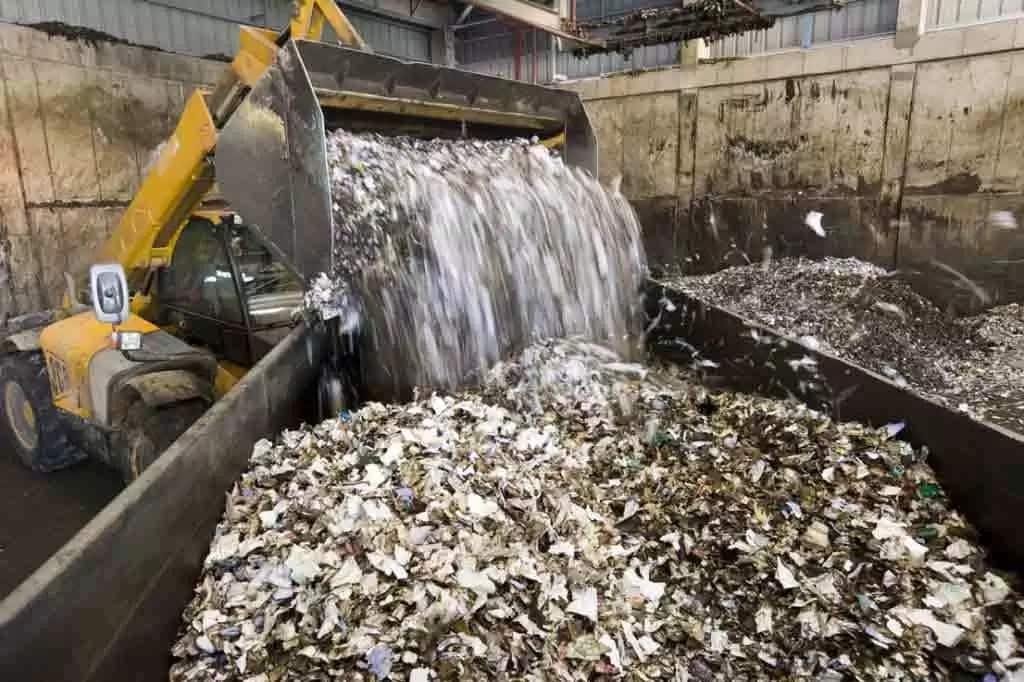 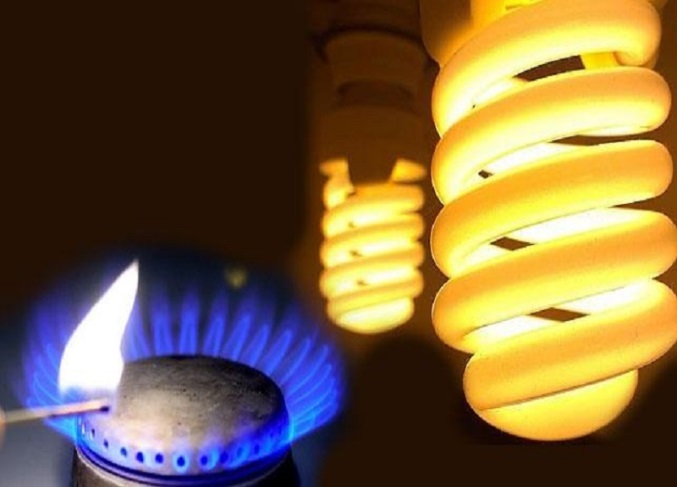 104,7%
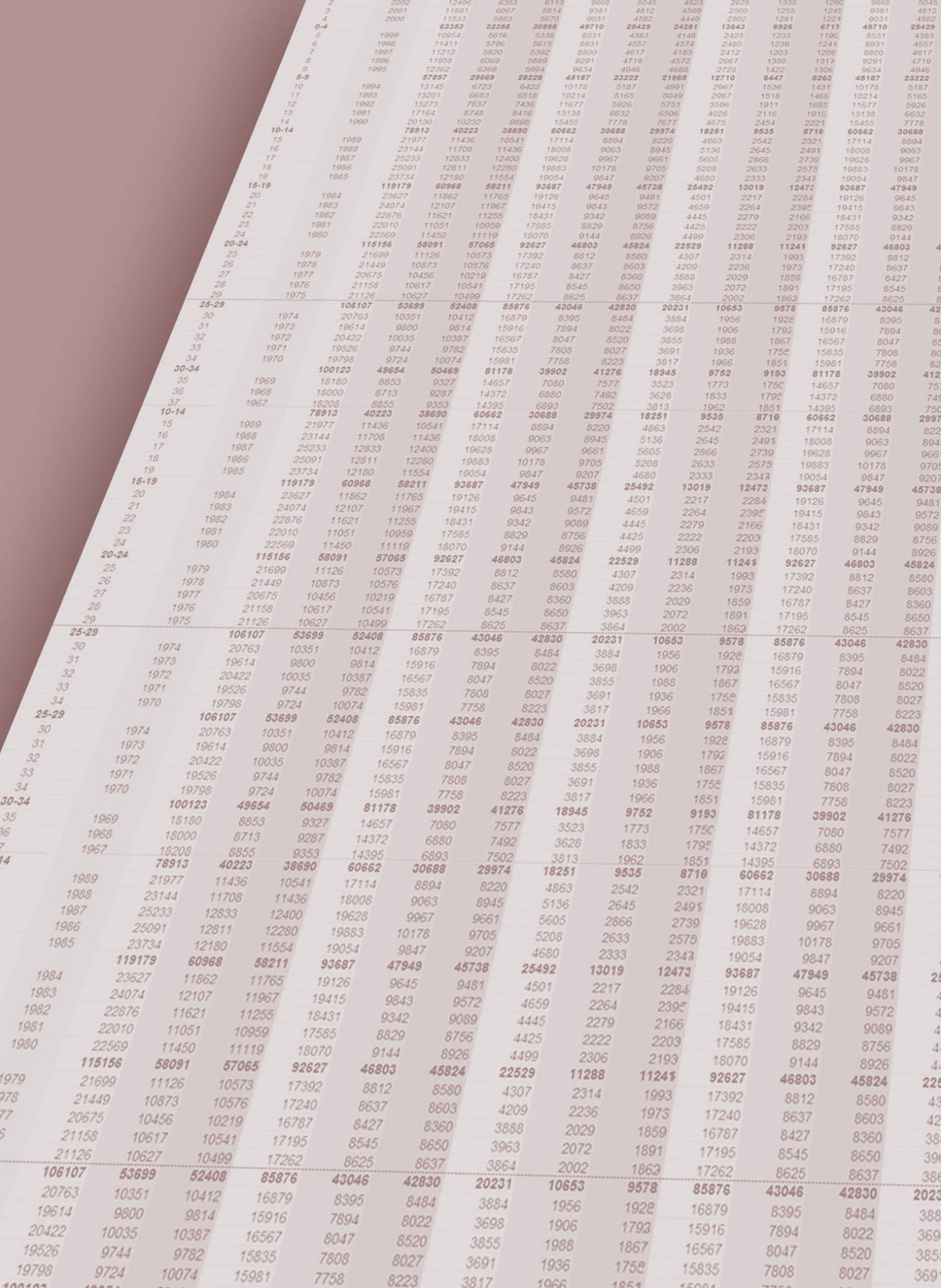 СТРУКТУРА ИНВЕСТИЦИЙ В ОСНОВНОЙ КАПИТАЛ ПО ВИДАМ ЭКОНОМИЧЕСКОЙ ДЕЯТЕЛЬНОСТИ в I полугодии 2019 года(по организациям, не относящимся к субъектам малого предпринимательства, процентов)
На развитие экономики и социальной сферы области в  1  полугодии 2019 года  направлено 29751,2 млн. рублей инвестиций в основной капитал, 95,4% к уровню соответствующего периода прошлого года
A   -   Сельское хозяйство, лесное хозяйство, охота, рыболовство, рыбоводство
С   -   Обрабатывающие производства
D   -   Обеспечение электрической энергией, газом и паром; кондиционирование воздуха
G   -   Торговля оптовая и розничная; ремонт автотранспортных средств и мотоциклов
H   -   Транспортировка и хранение
J    -   Деятельность в области информации и связи
L    -   Деятельность по операциям с недвижимым имуществом
M   -   Деятельность профессиональная, научная и техническая
Q   -   Деятельность в области здравоохранения и социальных услуг
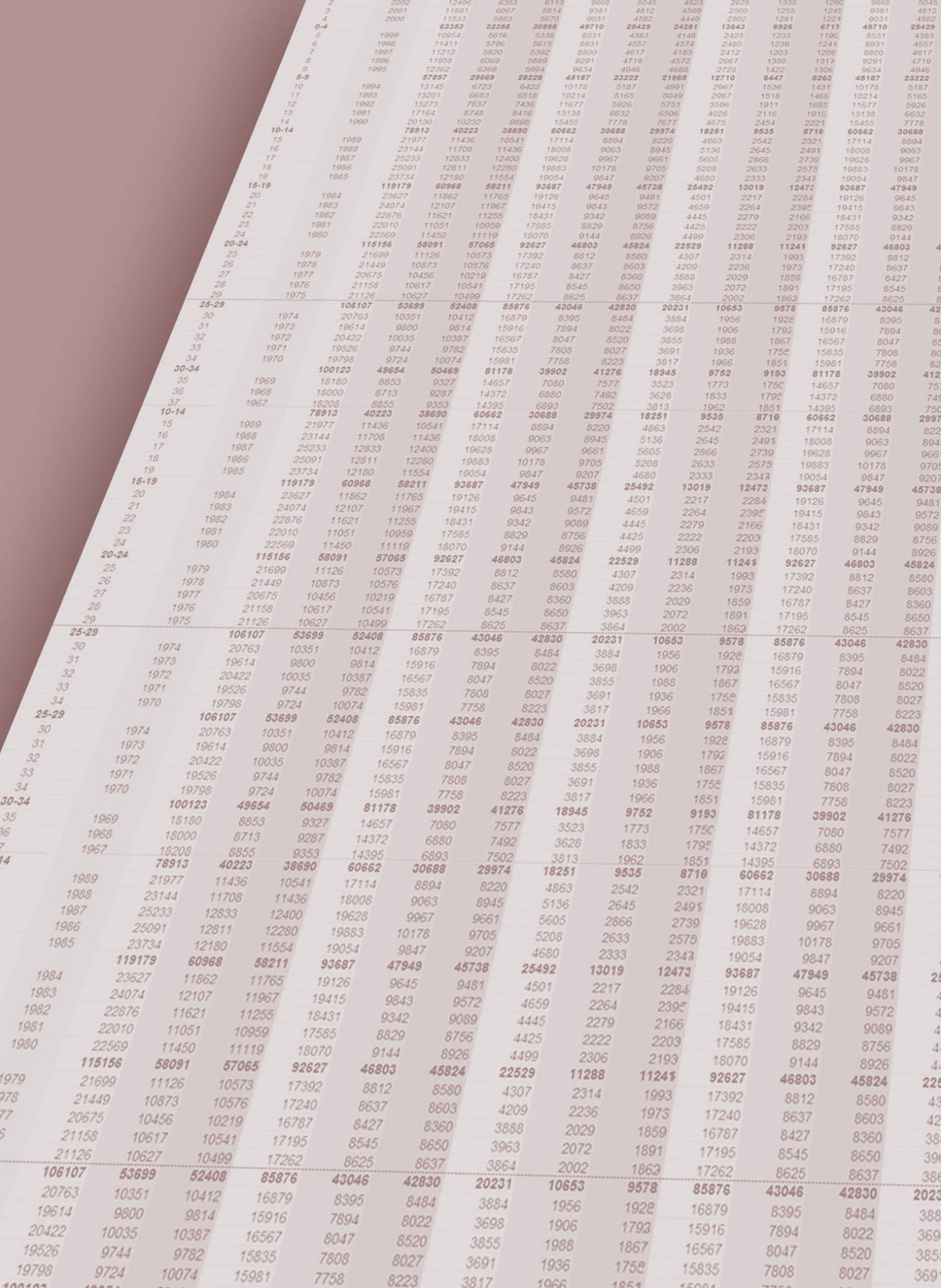 СЕЛЬСКОЕ ХОЗЯЙСТВО

Животноводство
Производство основной продукции животноводства за  2018 год (в хозяйствах всех категорий)
Валовой надой молока, 
тыс. тонн
Производство скота и птицы на убой в убойном весе, тыс. тонн
Производство яиц, млн. штук
38,8
589,9
400,8
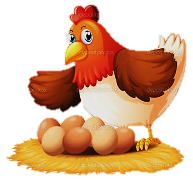 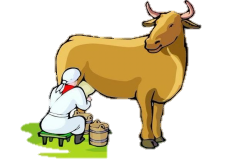 79,9%
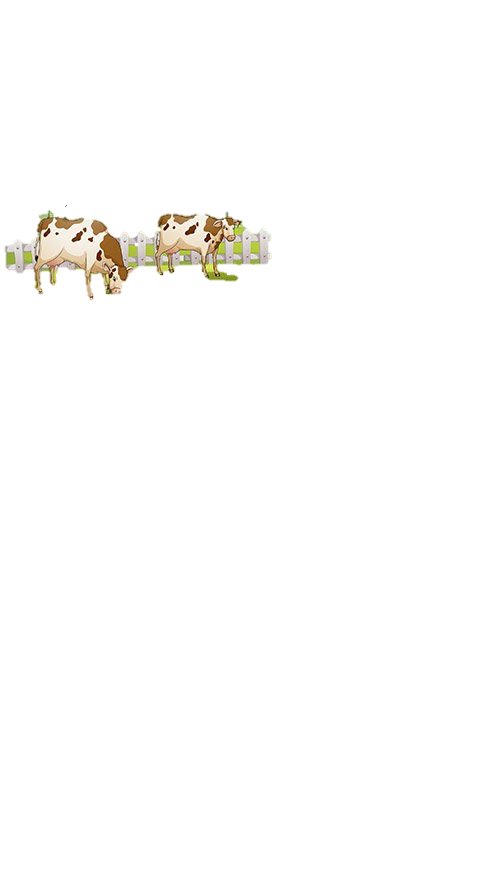 106,4%
104,3%
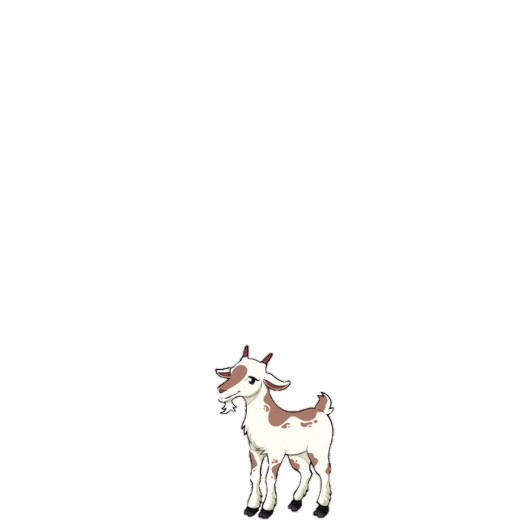 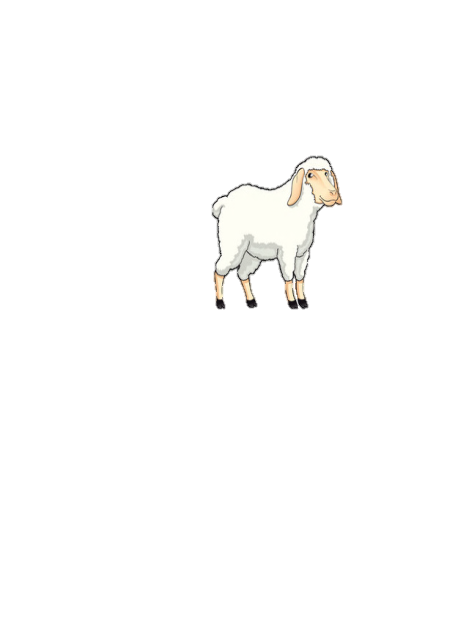 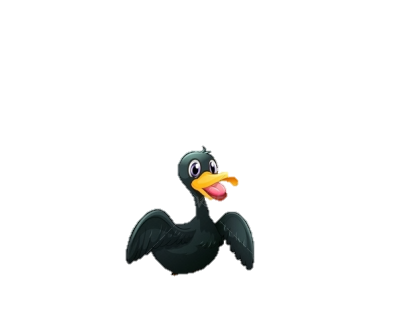 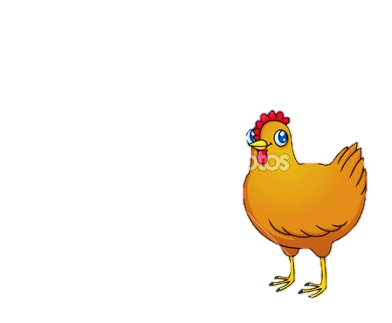 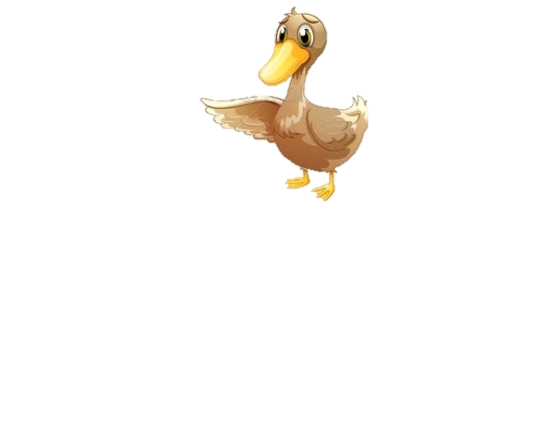 Поголовье скота на 1 января 2019 года (в хозяйствах всех категорий, тысяч голов)
Крупный рогатый скот
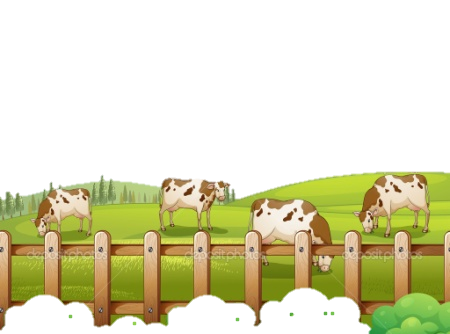 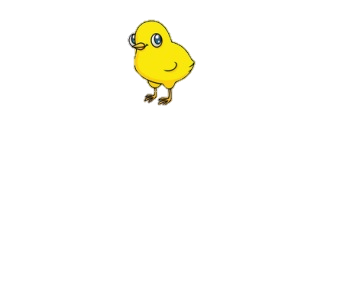 Овцы и козы
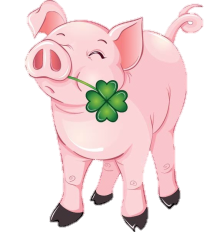 136,0
101,6%
Свиньи
26,5
49,9%
21,8
93,3%
в том числе коровы
Птица
58,2
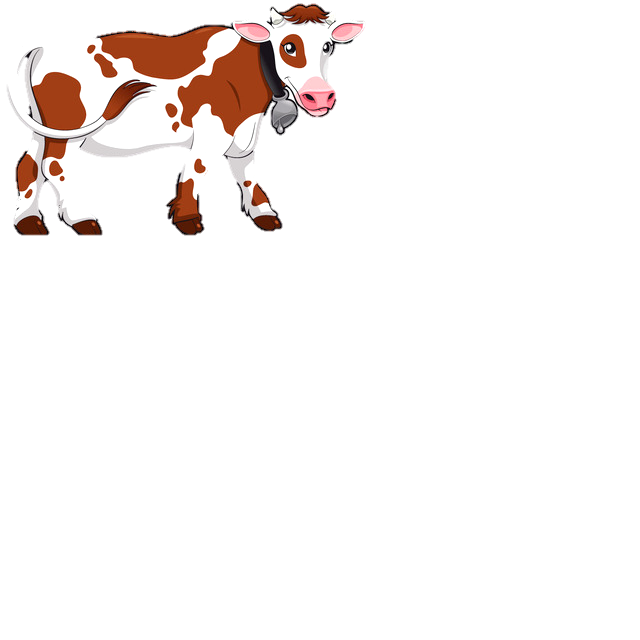 3883,0
102,0%
93,2%
(в % к предыдущему году)
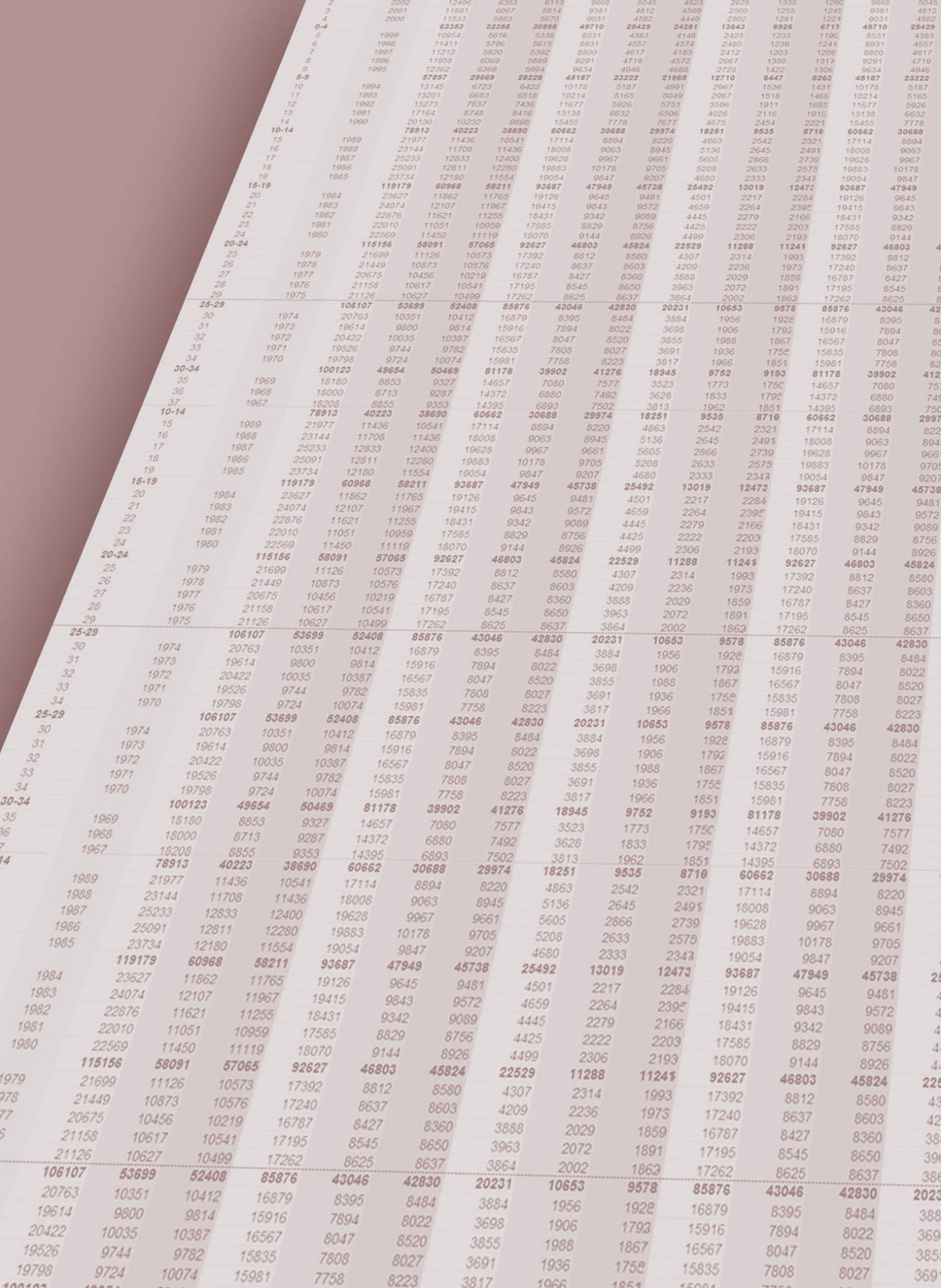 РАСТЕНИЕВОДСТВО в 2018 году
(в хозяйствах всех категорий)
Овощи
Картофель
Зерновые и зернобобовые  культуры
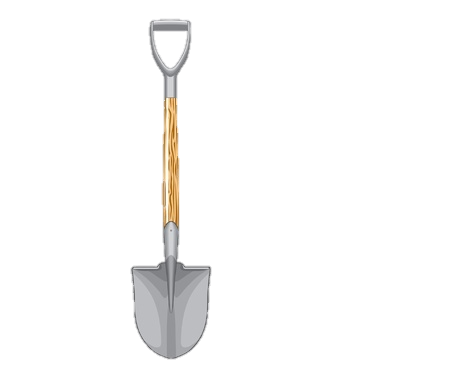 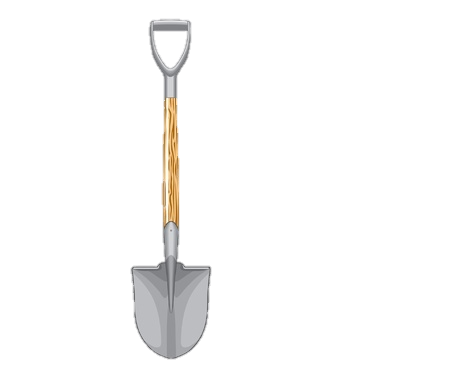 Валовой сбор – 74,5 тыс. тонн   (92,0%)

Урожайность – 147 центнеров с 1 га убранной площади(97,9%)
Валовой сбор – 
198,8 тыс. тонн   (121,2%)

Урожайность – 165 центнеров с 1 га убранной площади(128,2%)
Валовой сбор – 165,6 тыс. тонн   (74,9%)

Урожайность – 21,2 центнера с 1 га убранной площади(81,9%)
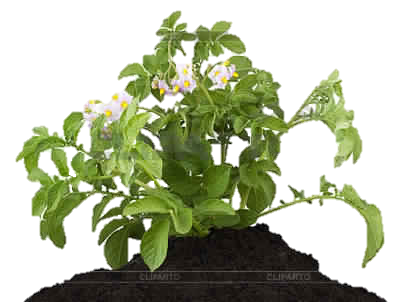 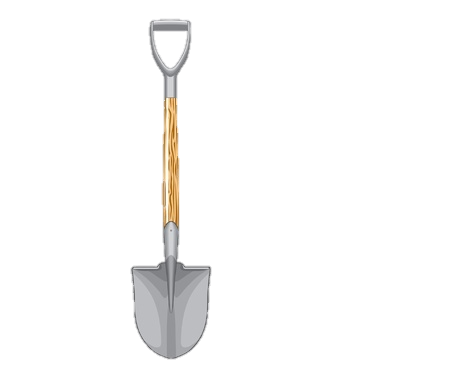 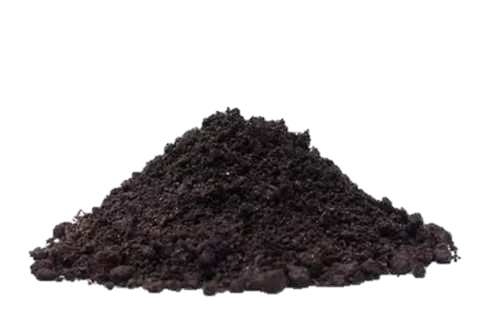 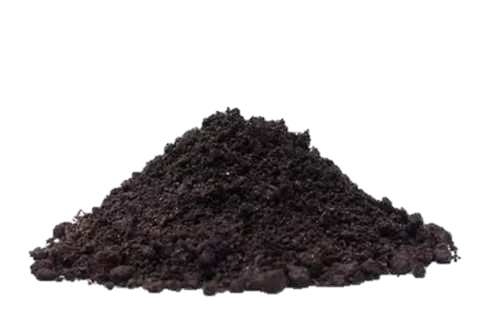 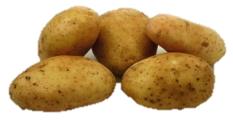 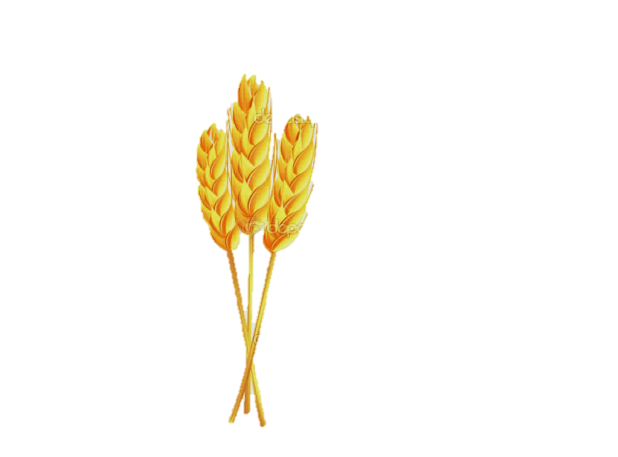 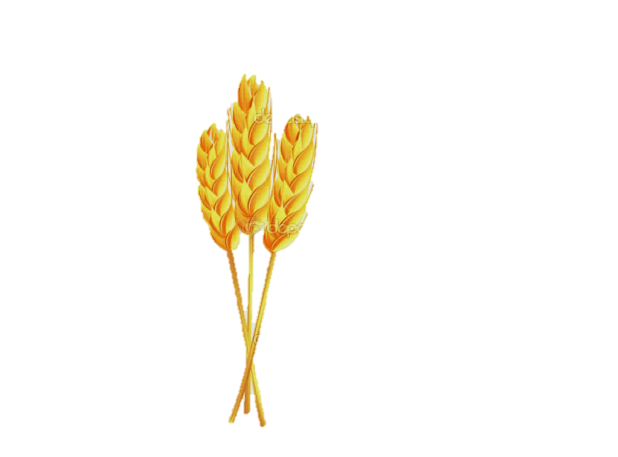 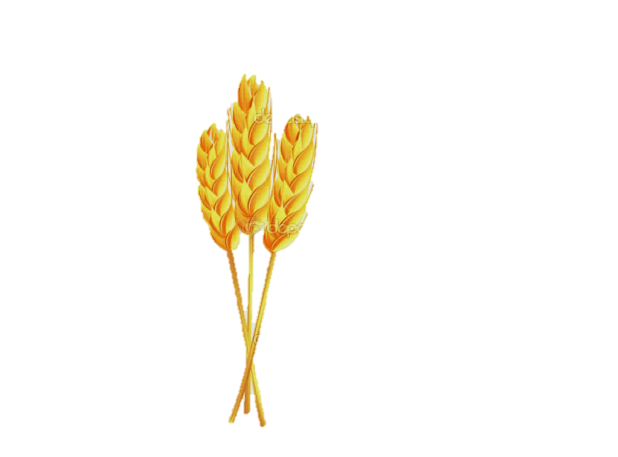 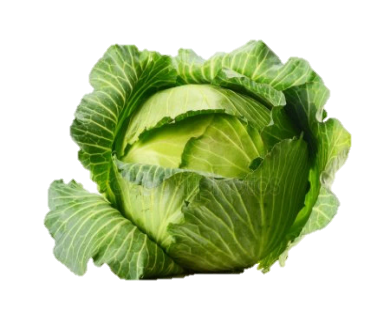 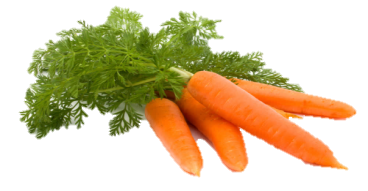 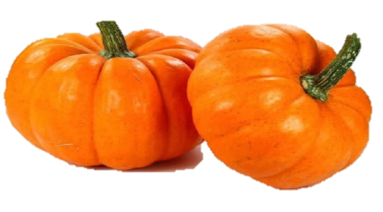 (в % к предыдущему году)
(в % к предыдущему году)
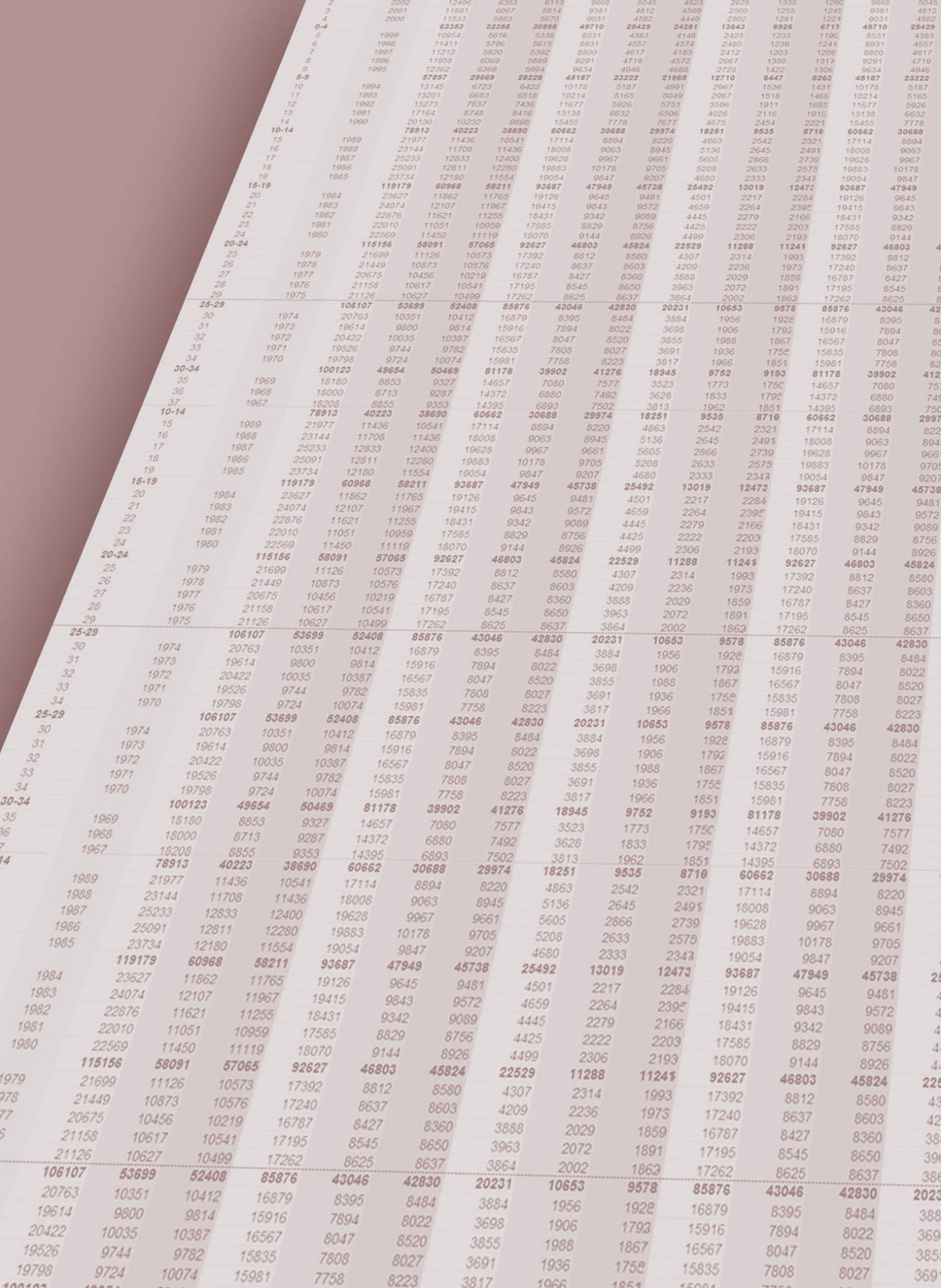 ПОСЕВНЫЕ ПЛОЩАДИ ОСНОВНЫХ СЕЛЬСКОХОЗЯЙСТВЕННЫХ КУЛЬТУР ПОД УРОЖАЙ 2019 года (в хозяйствах всех категорий) 
Вся посевная площадь - 300 тысяч гектар (100,1%)
Зерновые и зернобобовые культуры – 86,5 тыс. га (100,5%)
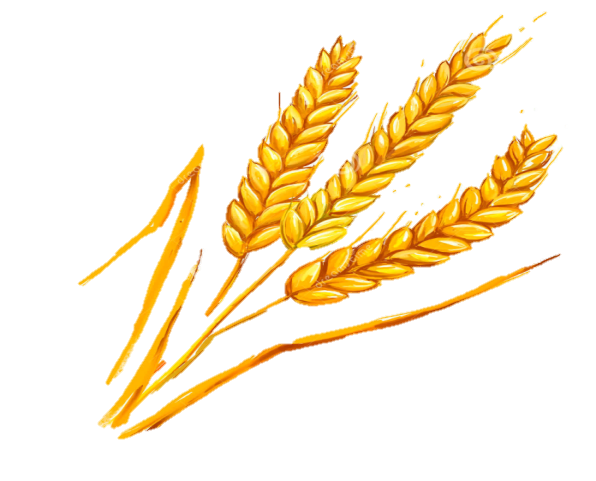 Пшеница – 46,0 тыс. га (102,9%)
Рожь – 3,6 тыс. га (156,3%)
Тритикале – 10,1 тыс. га (111,4%)
Овес – 7,2 тыс. га (98,5%)
Ячмень – 15,9 тыс. га (94,5%)
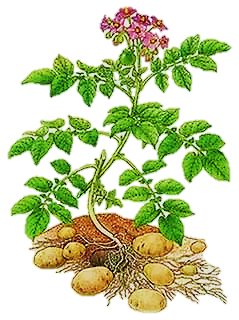 Картофель – 11,4 тыс. га (92,9%)
Овощи открытого грунта – 4,3 тыс. га (95,2%)
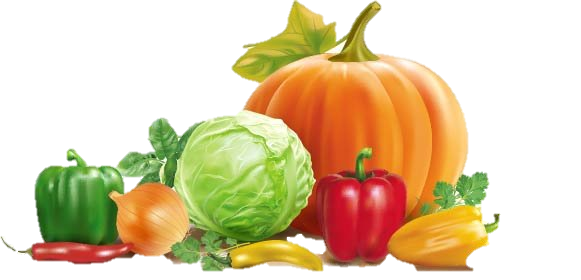 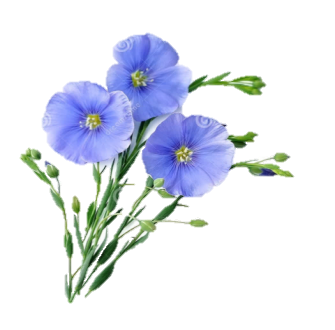 Технические культуры – 8,7 тыс. га (113,2%)
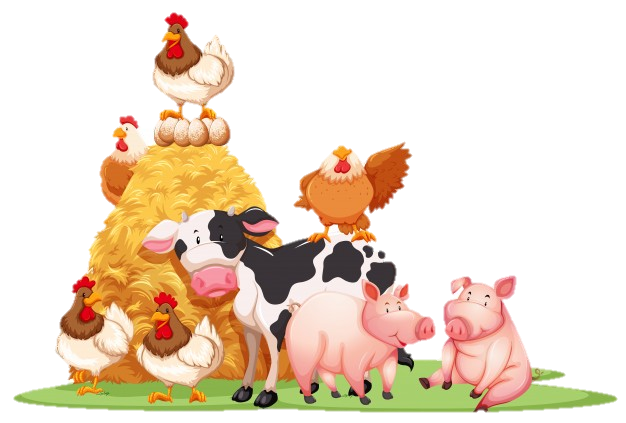 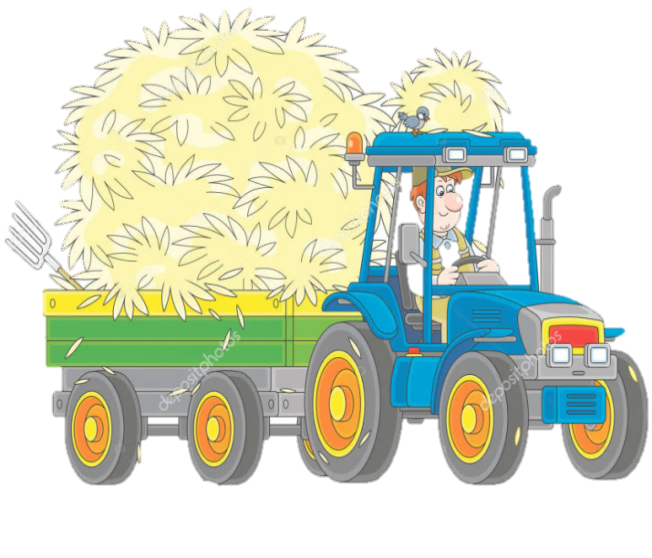 Кормовые культуры – 189,3 тыс. га (100,0%)
(в % к предыдущему году)
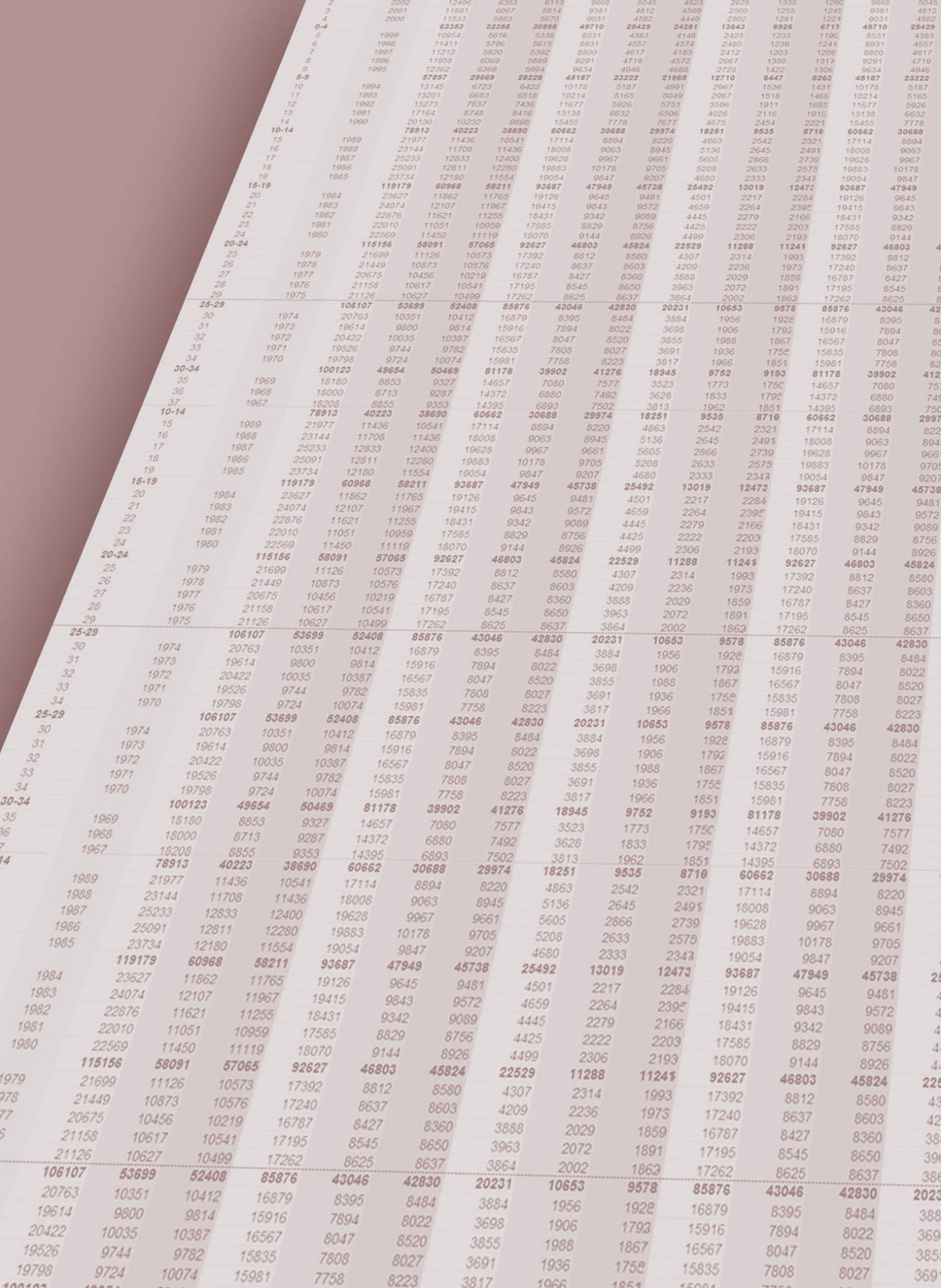 НАЛИЧИЕ СЕЛЬСКОХОЗЯЙСТВЕННОЙ ТЕХНИКИ В СЕЛЬСКОХОЗЯЙСТВЕННЫХ ОРГАНИЗАЦИЯХ за 2018 год
(на конец года; штук)
Грабли тракторные
Тракторные прицепы
Тракторы*
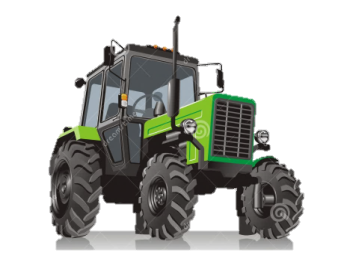 Косилки
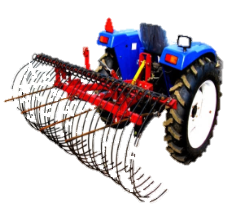 1071
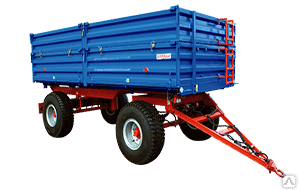 157
1764
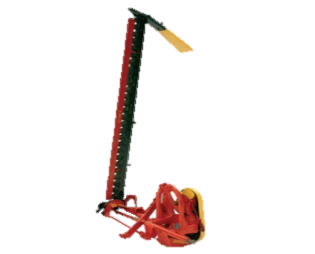 Пресс-подборщики
-2,1%
Плуги
-4,5%
-2,5%
-2,5%
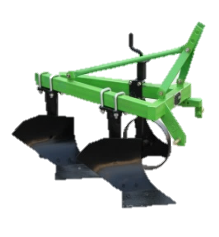 +3,2%
-7,9%
176
+1,7%
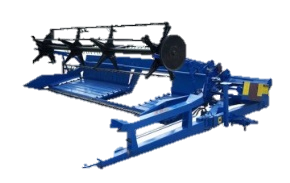 444
Культиваторы
418
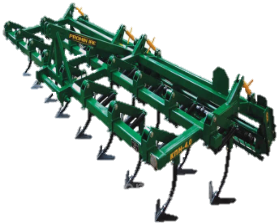 Бороны
Жатки валковые
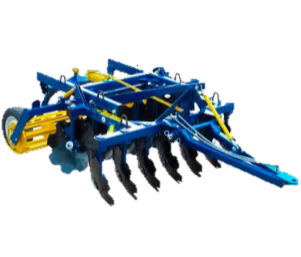 322
1388
60
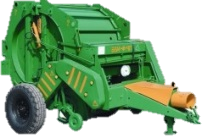 Тракторы*
-3,9%
+5,3%
(в % к предыдущему году)
*(без тракторов, на которых смонтированы землеройные, мелиоративные и другие машины)
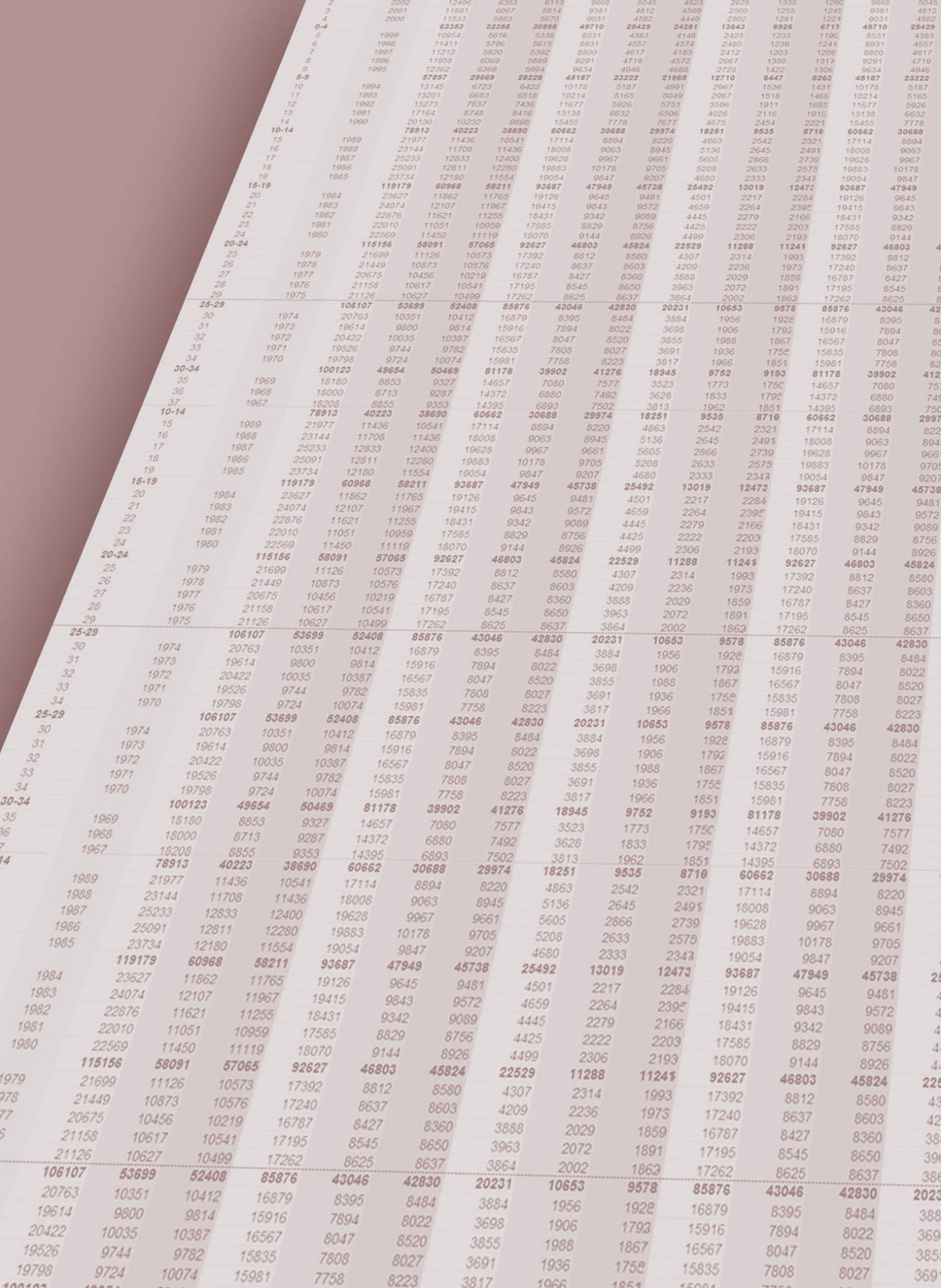 НАЛИЧИЕ СЕЛЬСКОХОЗЯЙСТВЕННОЙ ТЕХНИКИ В СЕЛЬСКOХОЗЯЙСТВЕННЫХ ОРГАНИЗАЦИЯХ за 2018 год
(на конец года; штук)
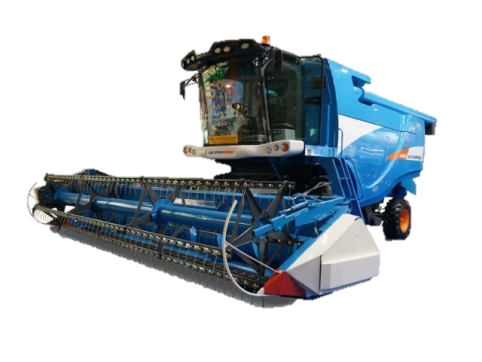 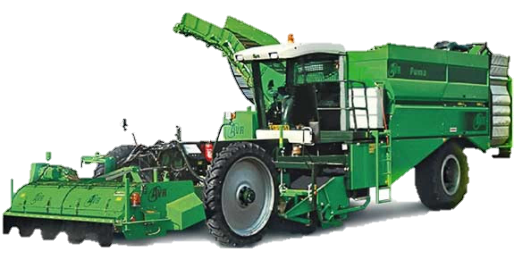 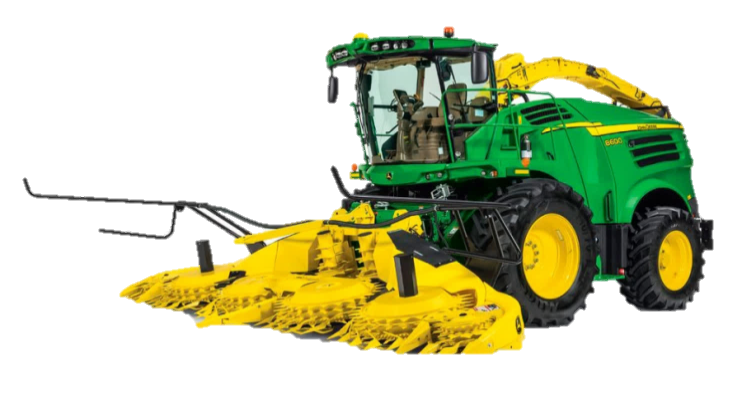 (в % к предыдущему году)
Зерноуборочные комбайны - 270
Кормоуборочные комбайны - 191
Картофелеуборочные комбайны - 38
+0,4%
+0,5%
-7,3%
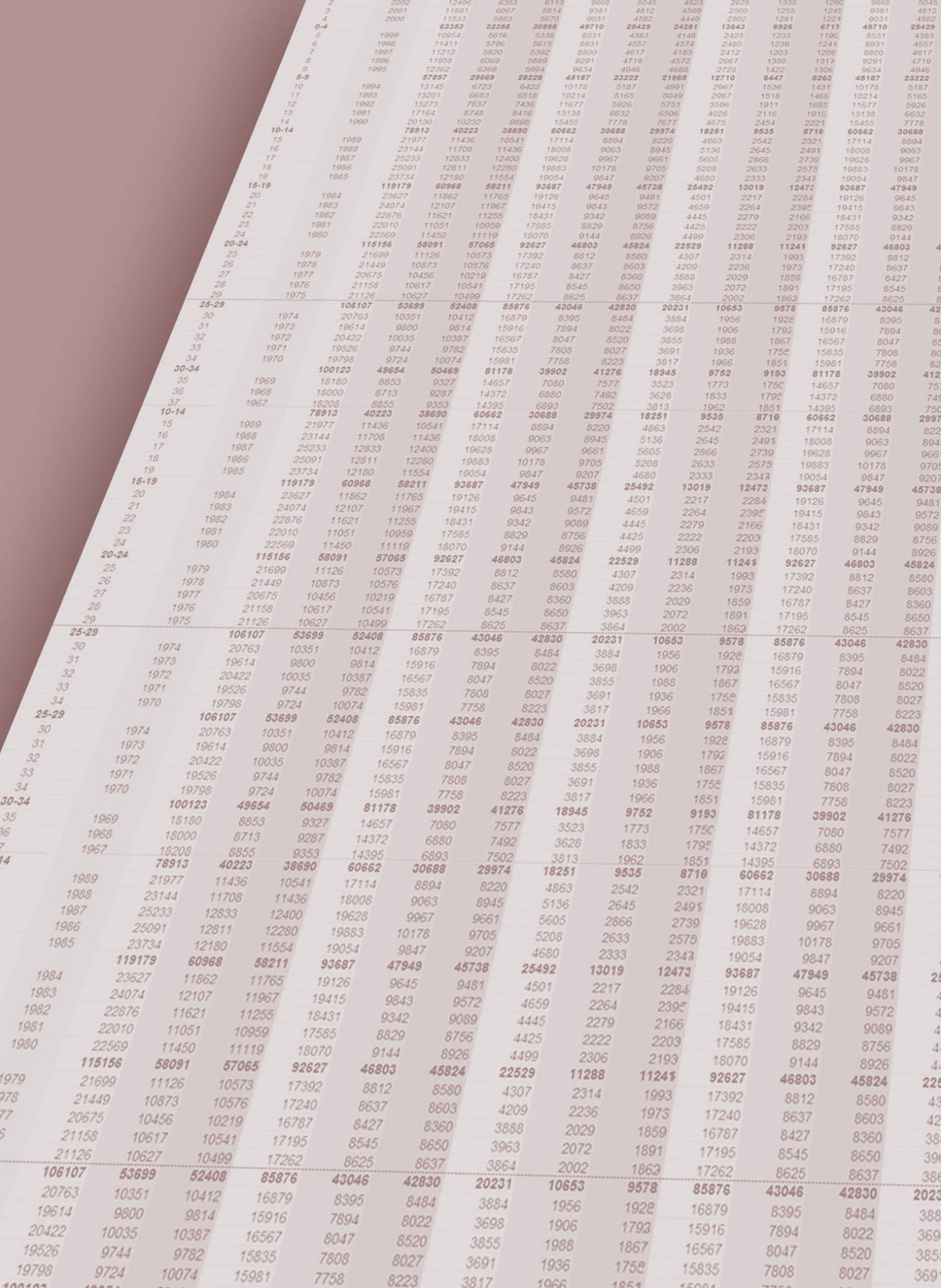 СРЕДНИЕ ЦЕНЫ И ИЗМЕНЕНИЕ ЦЕН в июне 2019 года
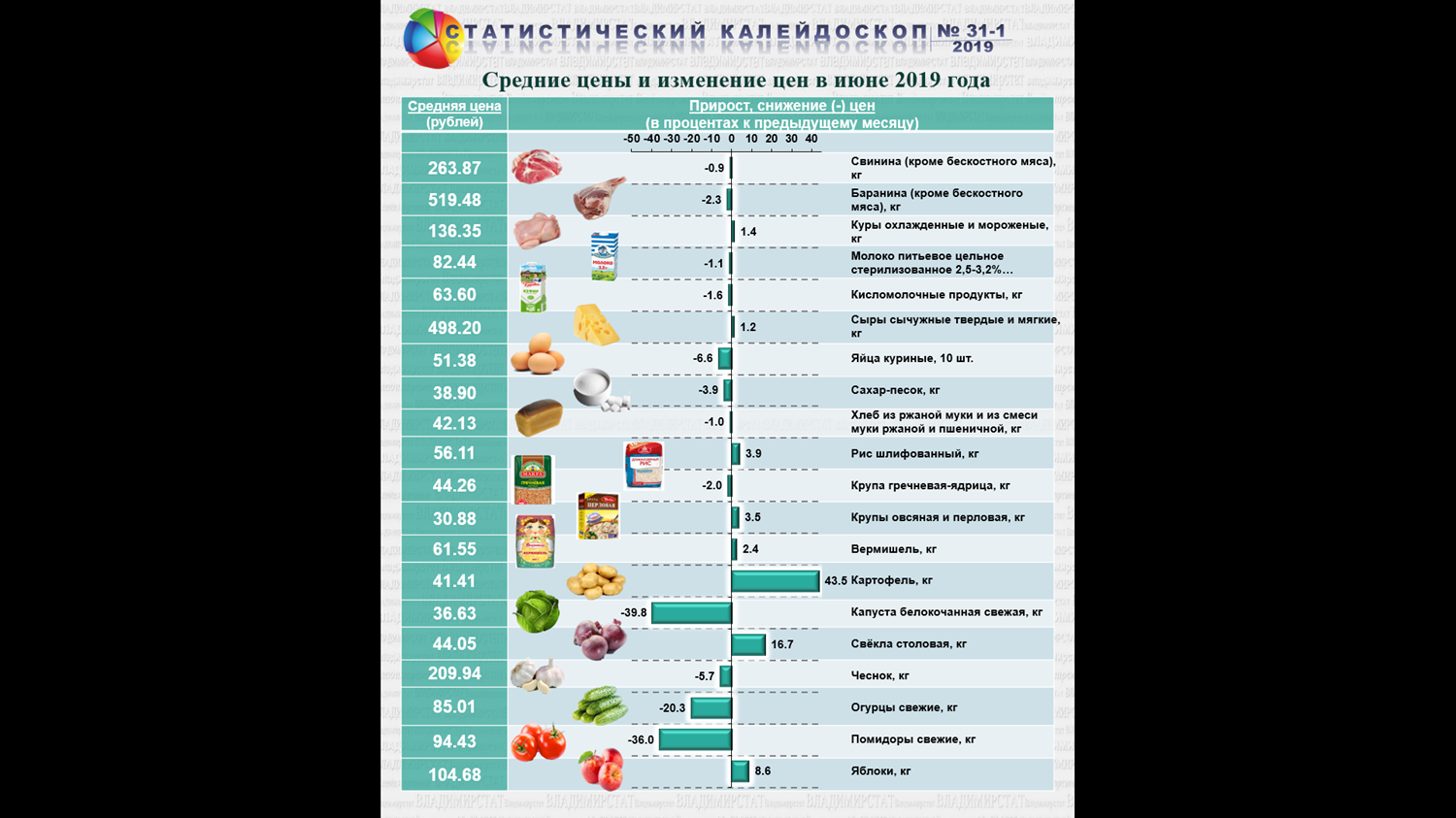 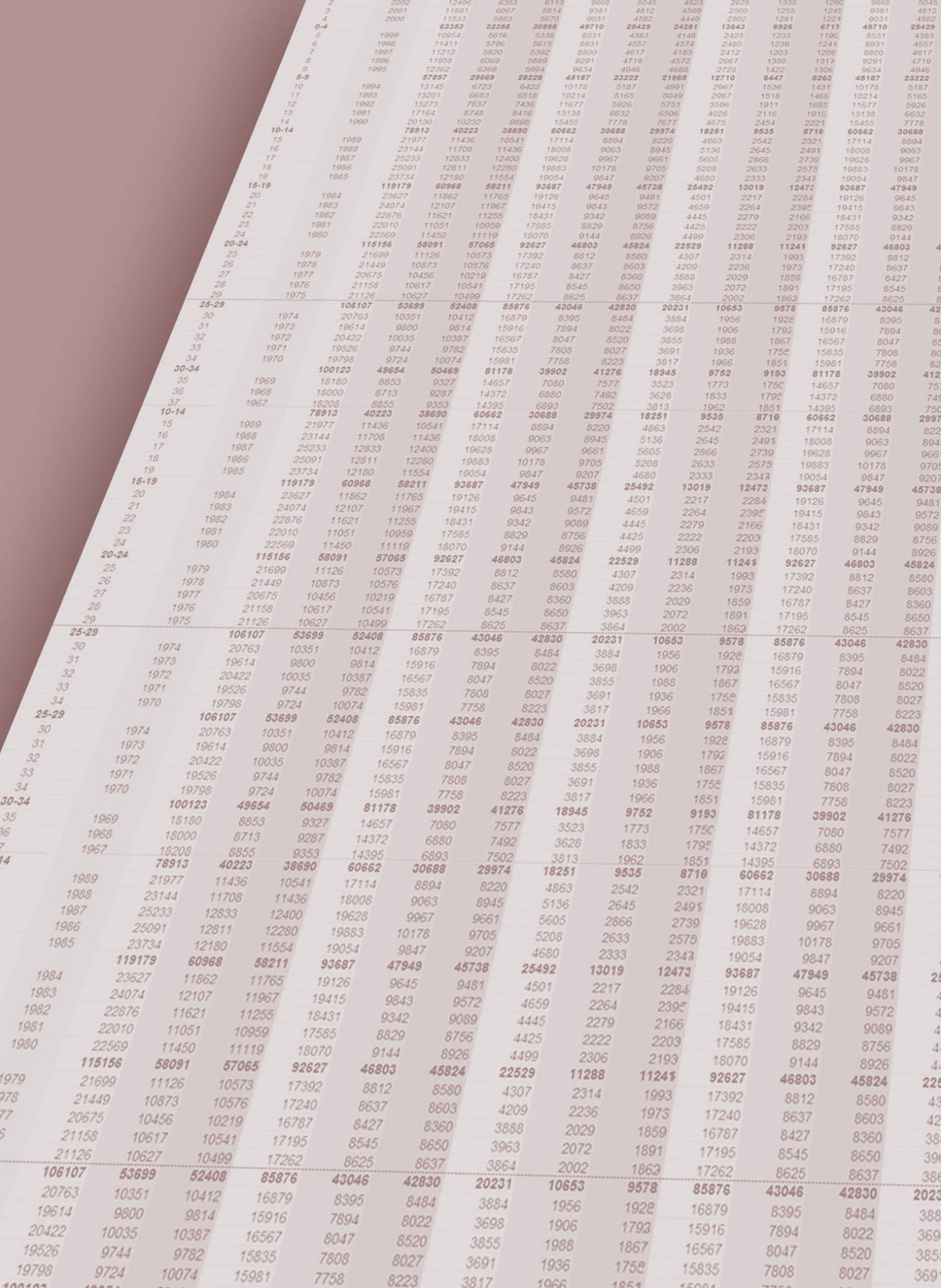 ДОМАШНИЕ ХОЗЯЙСТВА
ИНДЕКСЫ ПОТРЕБИТЕЛЬСКИХ ЦЕН НА ТОВАРЫ И УСЛУГИ
ВО ВЛАДИМИРСКОЙ ОБЛАСТИ В ИЮНЕ 2019 ГОДА
(в % к предыдущему месяцу)
продовольственные
товары
непродовольственные
товары
услуги
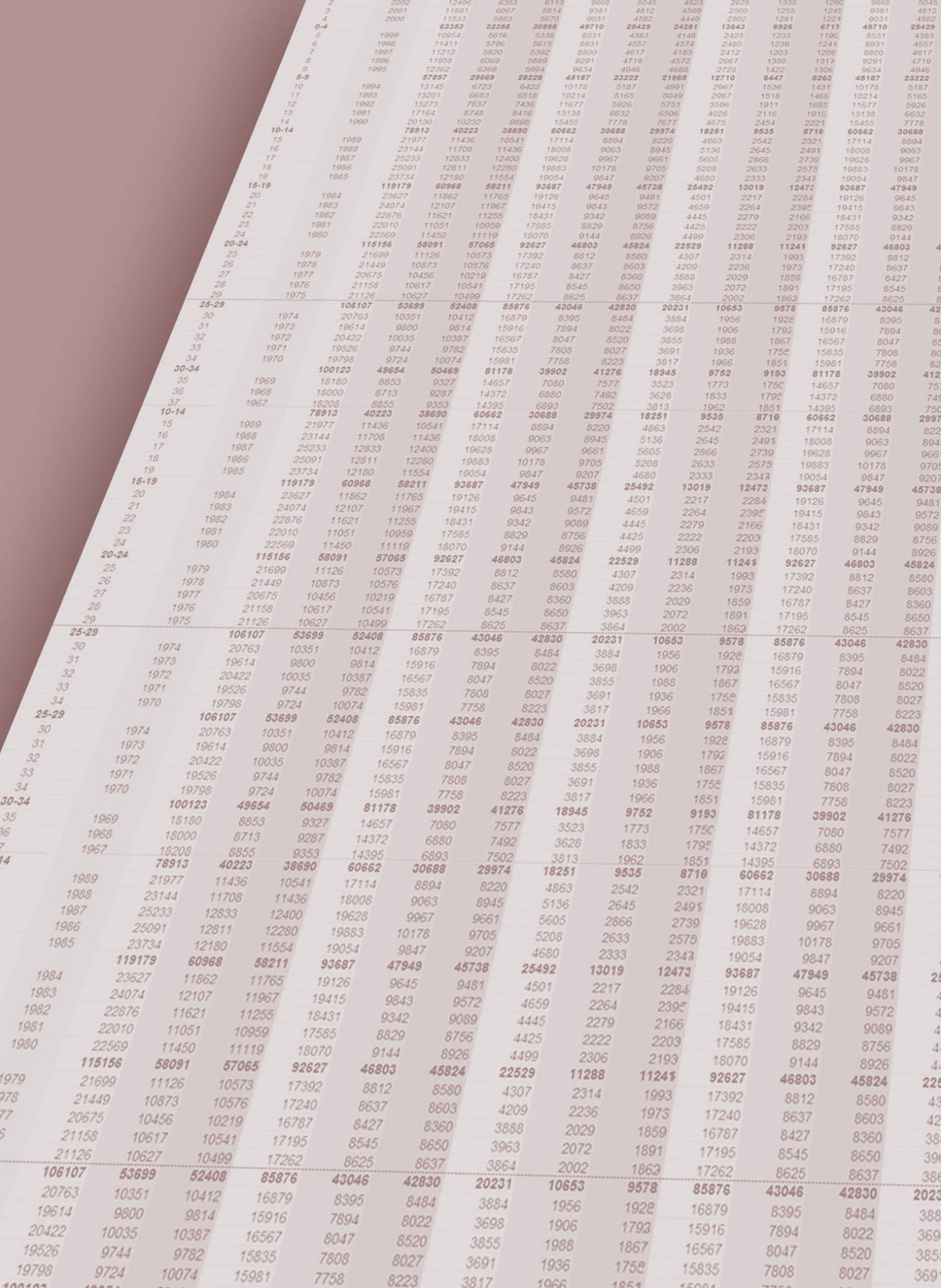 ПОТРЕБЛЕНИЕ ОСНОВНЫХ ПРОДУКТОВ ПИТАНИЯ В ДОМАШНИХ ХОЗЯЙСТВАХ ВЛАДИМИРСКОЙ ОБЛАСТИ1 в 2018 году
В среднем на члена домохозяйства в год, кг (в процентах к 2017г.)
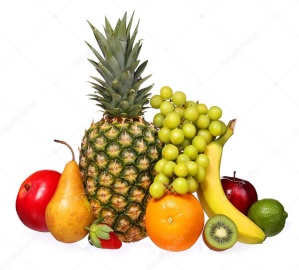 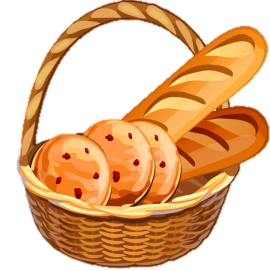 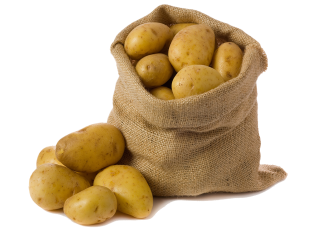 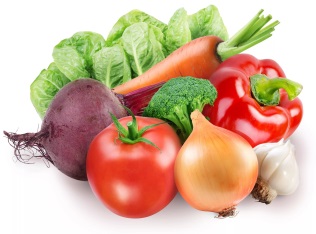 Фрукты и ягоды – 71,8 (110,1%)
Овощи и бахчевые – 100,6 
(106,6%)
Картофель – 58,4
(96,7%)
Хлеб и хлебные продукты – 104,6 (99,2%)
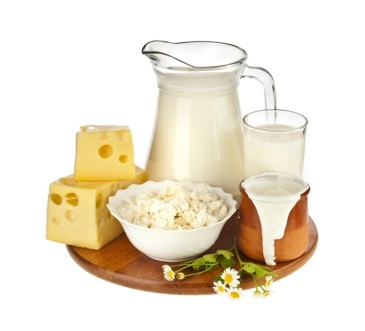 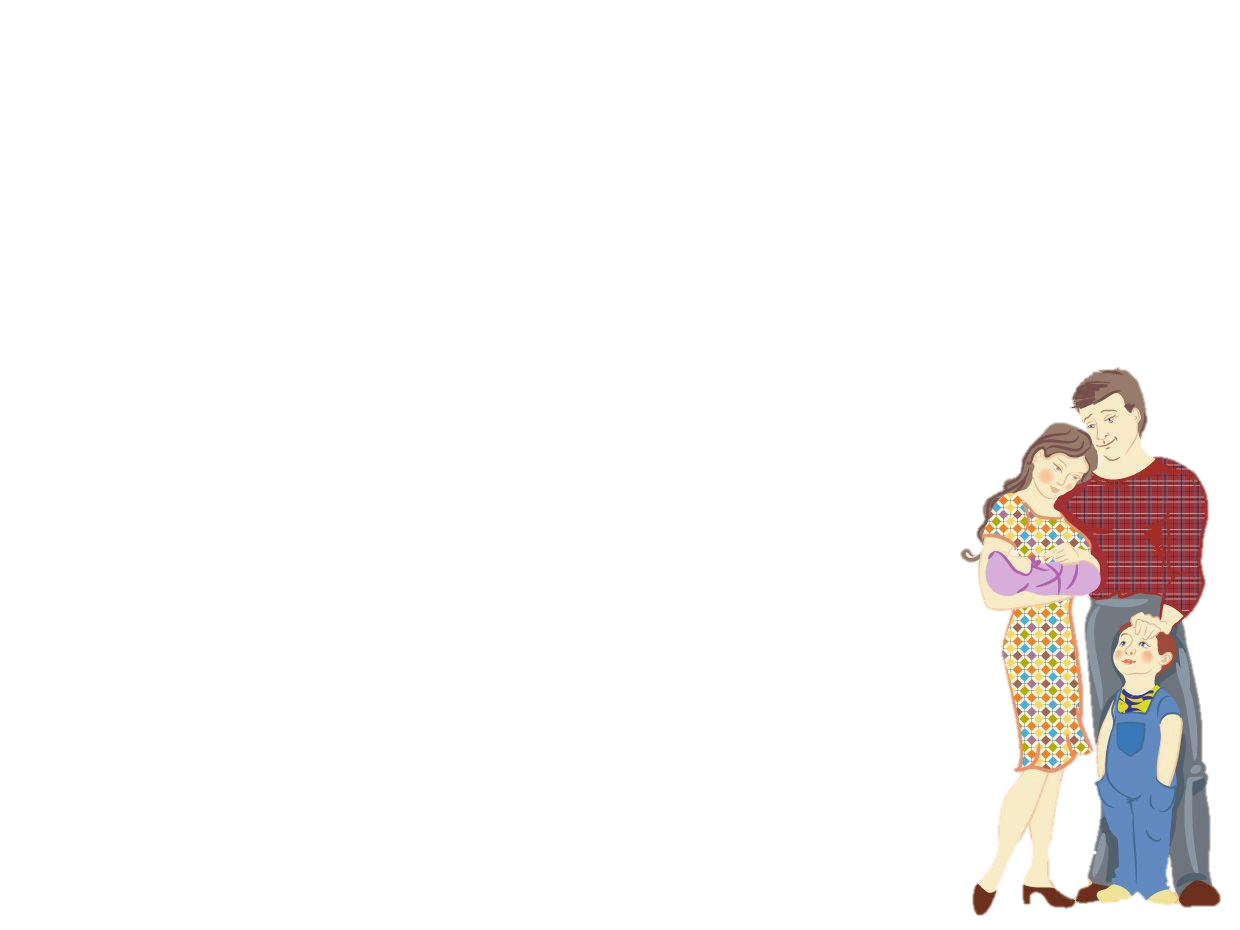 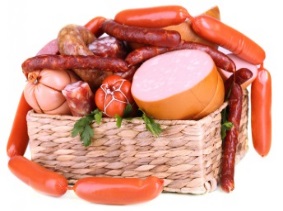 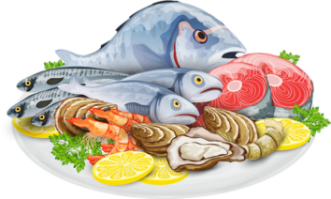 Рыба и рыбные продукты– 23,6
(100,4%)
Мясо и мясные продукты– 104,4 (101,1%)
Молоко и молочные продукты– 291,7
(100,9%)
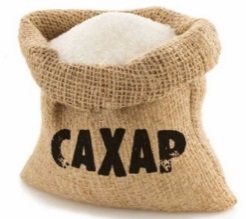 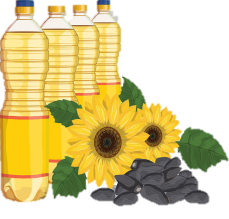 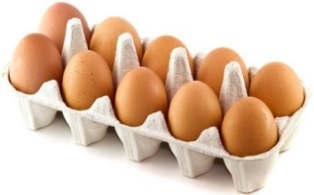 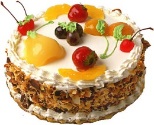 Яйца, штук – 255,8
(96,4%)
Сахар и кондитерские изделия – 31,8
(104,6%)
Масло растительное и другие жиры– 10,2
(107,4%)
1 по материалам Выборочного обследования бюджетов домашних хозяйств
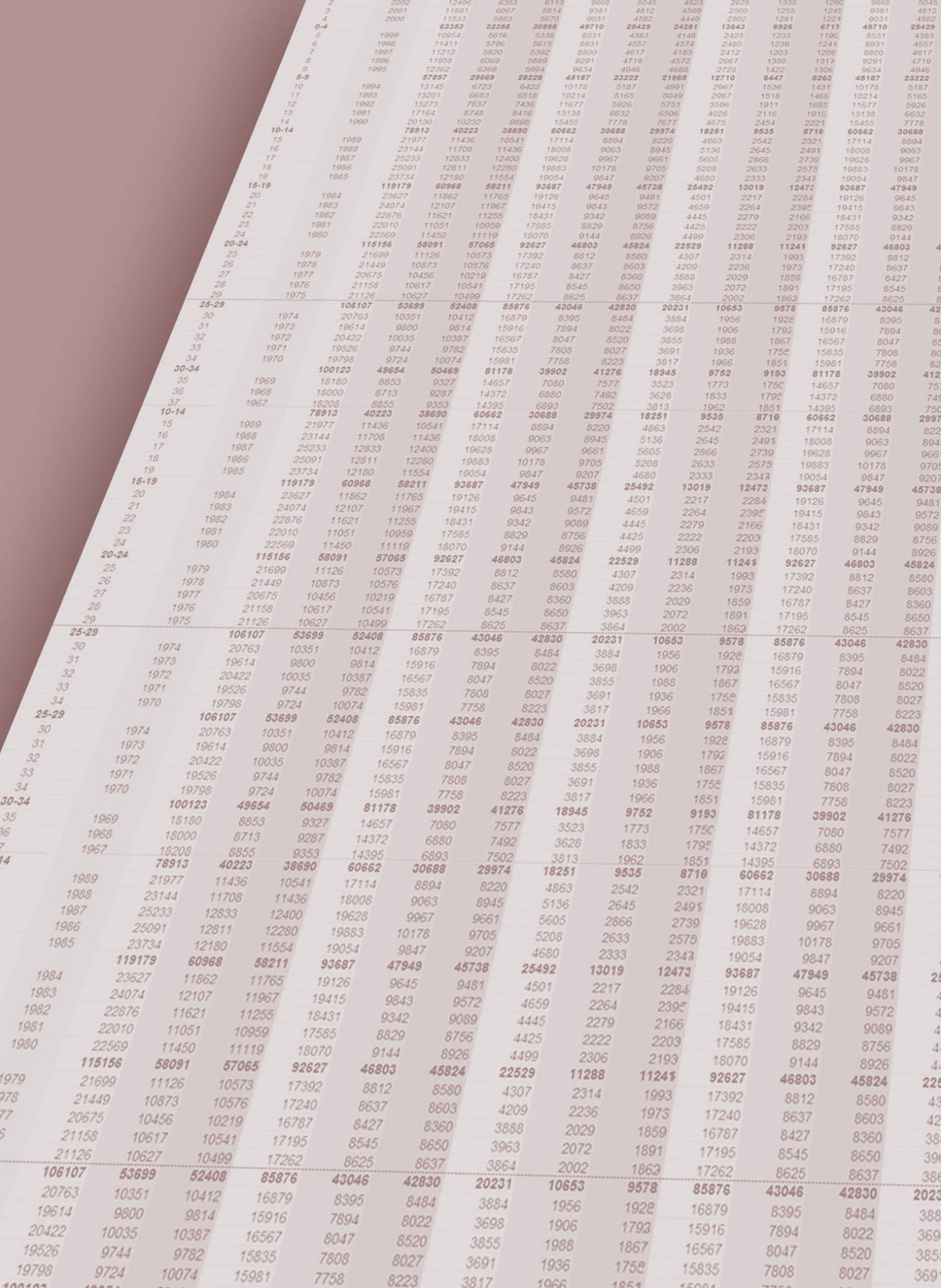 ИТОГИ ВЫБОРОЧНОГО НАБЛЮДЕНИЯ КАЧЕСТВА И ДОСТУПНОСТИ УСЛУГ                       

в сфере здравоохранения в  20171г.
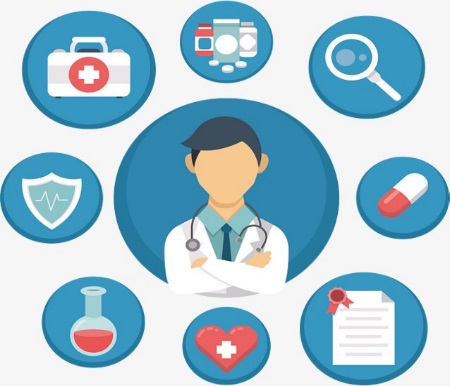 По удовлетворенности работой поликлиники, к которой прикреплены члены домохозяйства
1 Опрос проводился за период с июля 2016г. по июнь 2017г.